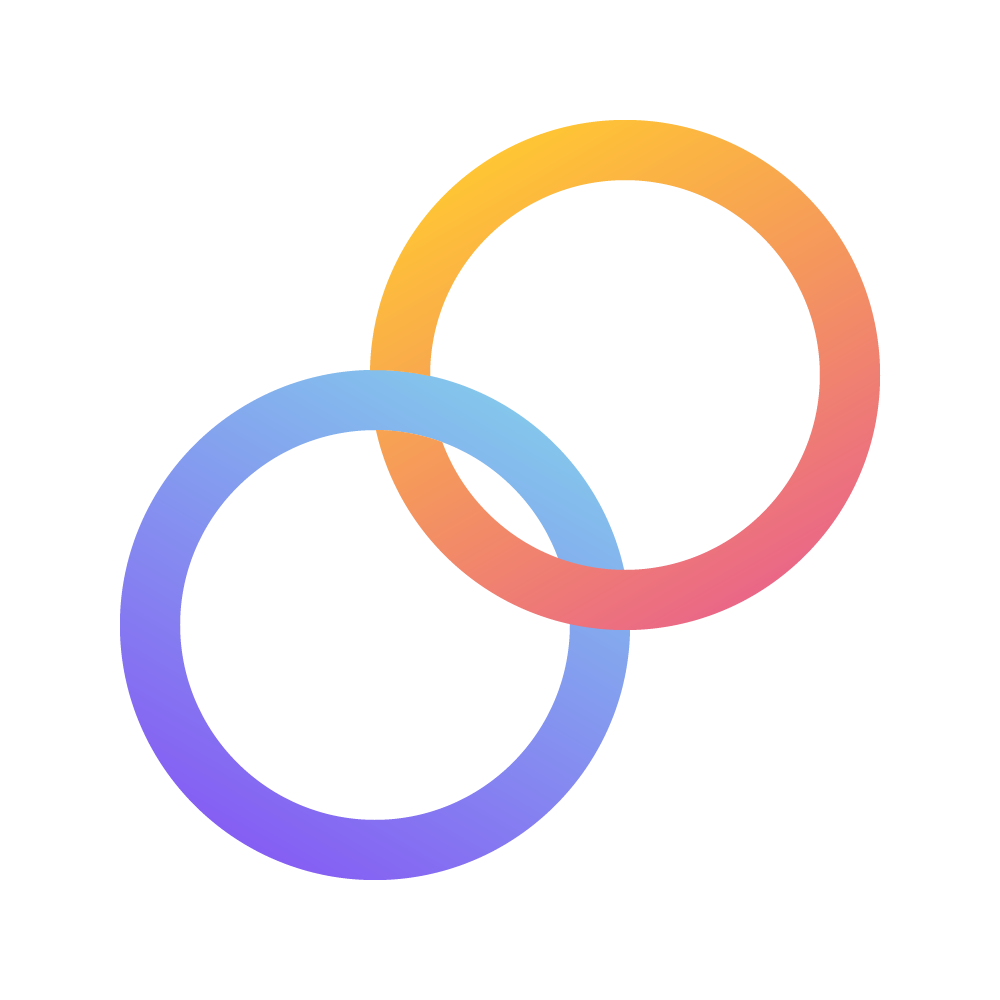 Collide
Interactive Medium-Fi Prototype
Our Mission
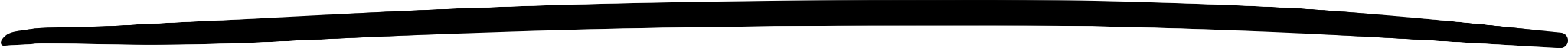 The problem:
When transitioning to a new environment, people find it difficult to make meaningful connections and are fearful of reaching out.
Our solution:
We want to solve this by creating opportunities for people, who would have otherwise passed by each other, to stop and talk.
Value Prop            
Your next best friend is just around the corner.
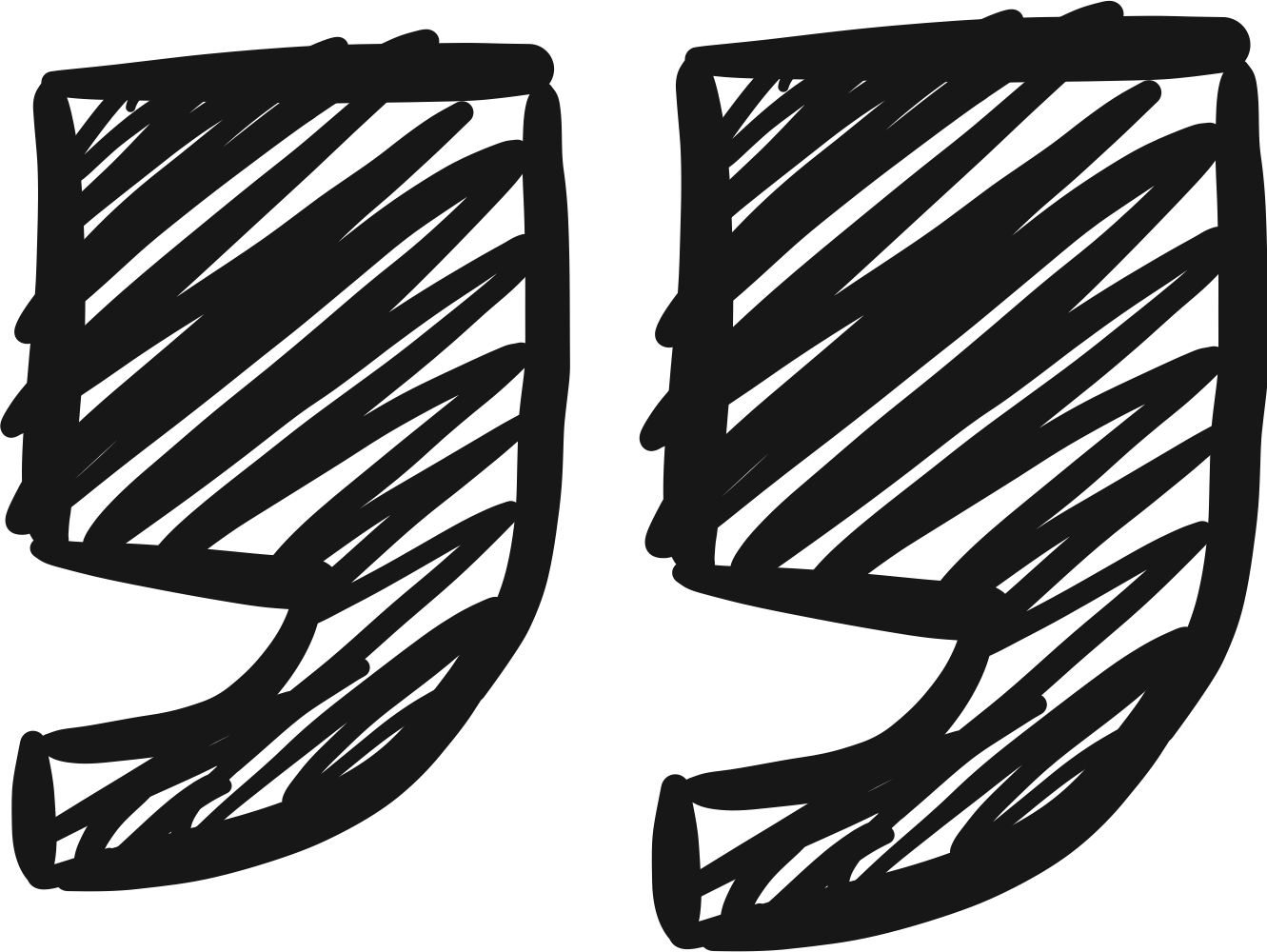 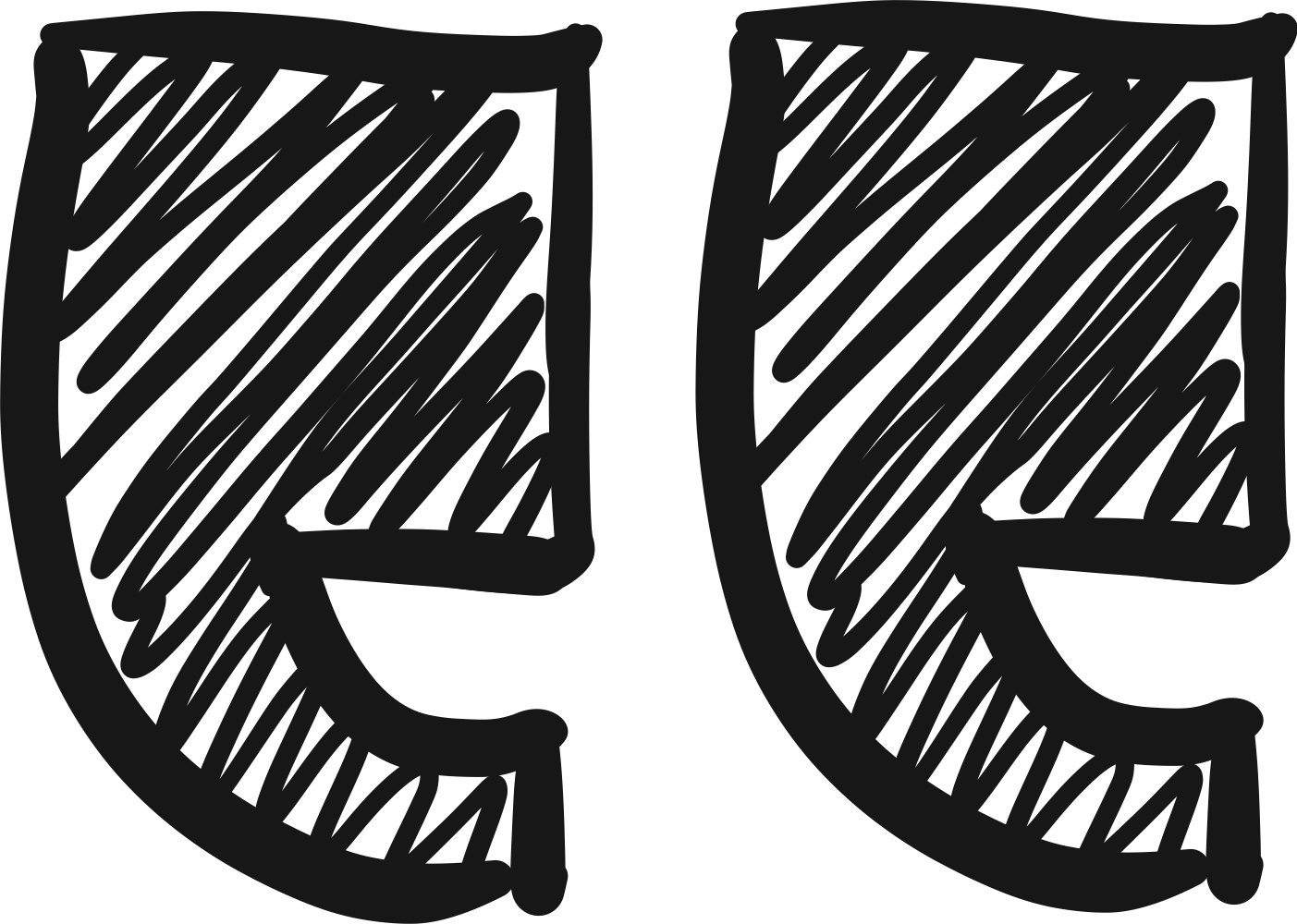 [Speaker Notes: Same slide from A5.]
Values Encoded
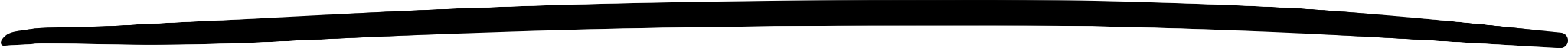 Privacy
Providing users total agency as to how much information and when they would like to share about themselves on the platform
Security
Information that users share with the platform should be encrypted and secure
Efficiency
Making the UI as simple and intuitive as possible for as many audiences as possible
Potential Conflicts
The addition of confirmation modals and permission notifications for the users certainly ensures privacy for all users, but sacrifices some user convenience. 
However, user privacy must take priority, as interaction with strangers have numerous safety implications.
Values Encoded: Design Features
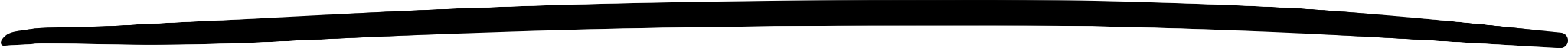 Privacy
Location sharing was the primary concern based on our user interviews. We added an explanation and a “Stop Sharing Location” button to increase the clarity and flexibility of information being shared.
Security
Information encryption will occur in the backend in the hi-fi prototype
Efficiency
Our tasks have multiple paths to completion and have clear action buttons progressing through the flow (refer to Figma prototype)
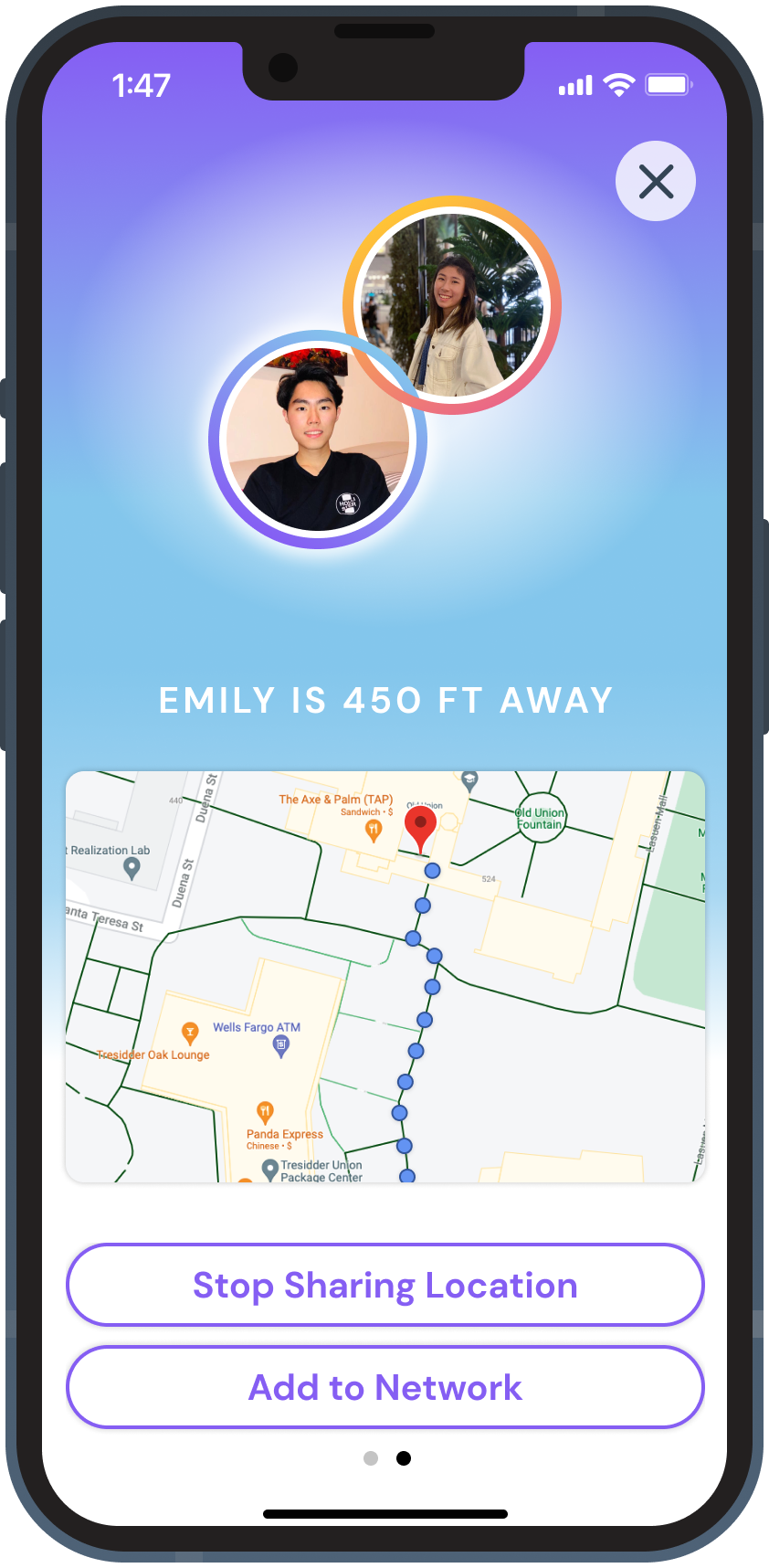 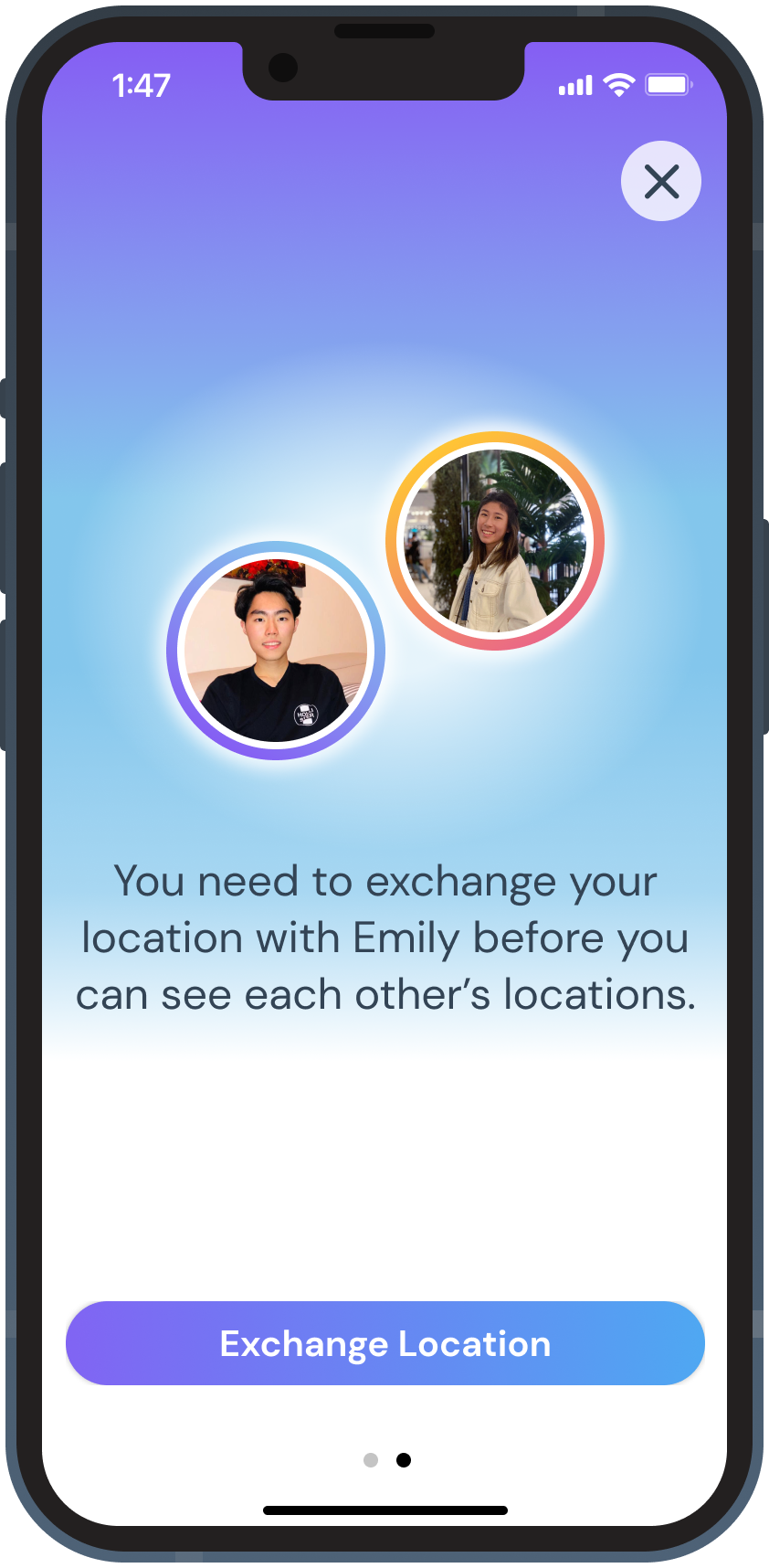 Tasks
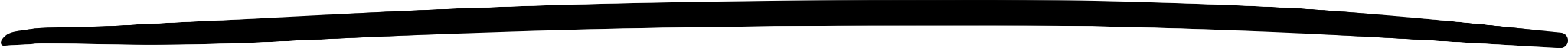 Moderate Task
Start a conversation with someone in person.
Simple Task 
Befriend someone near you with similar interests.
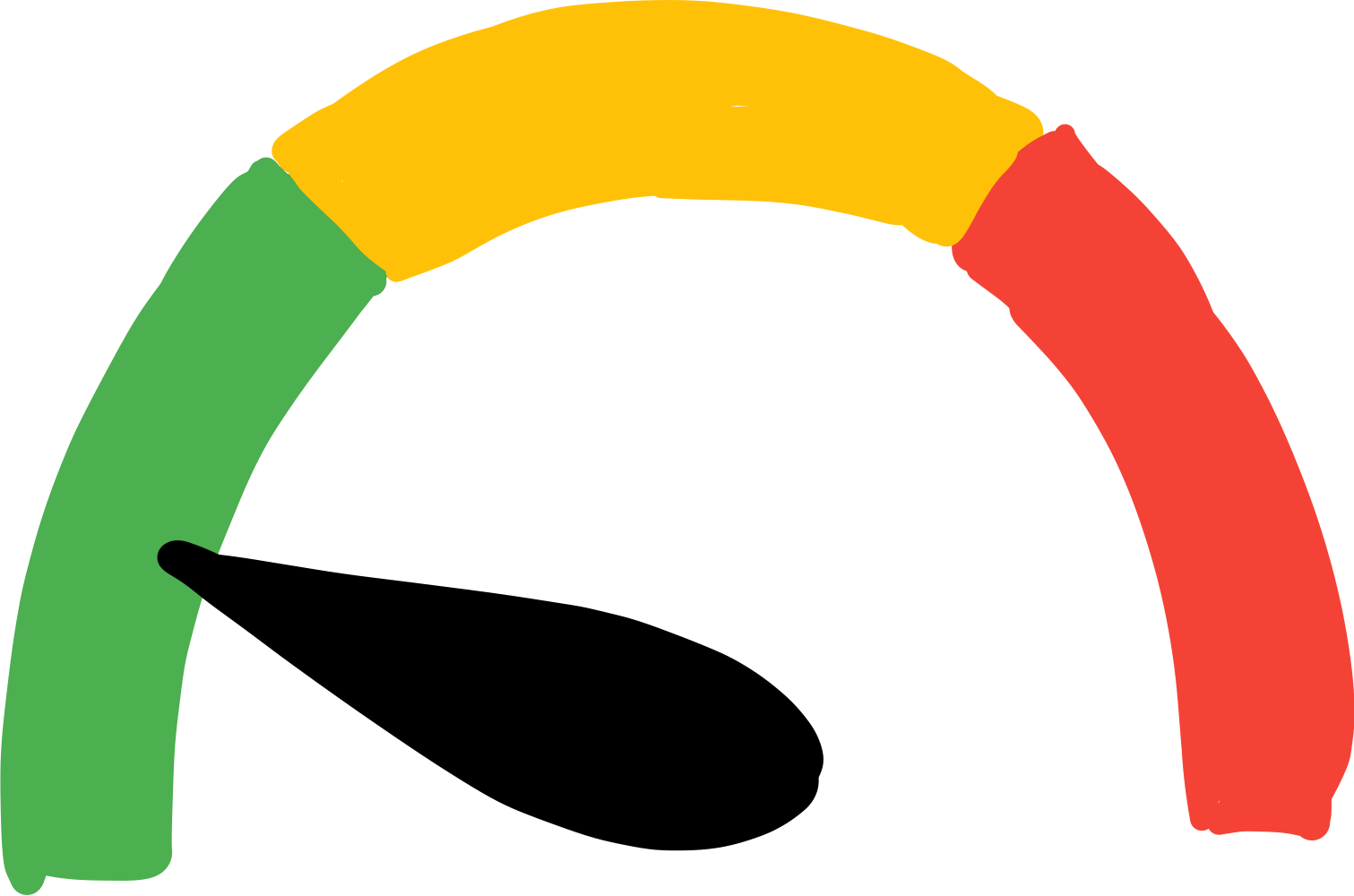 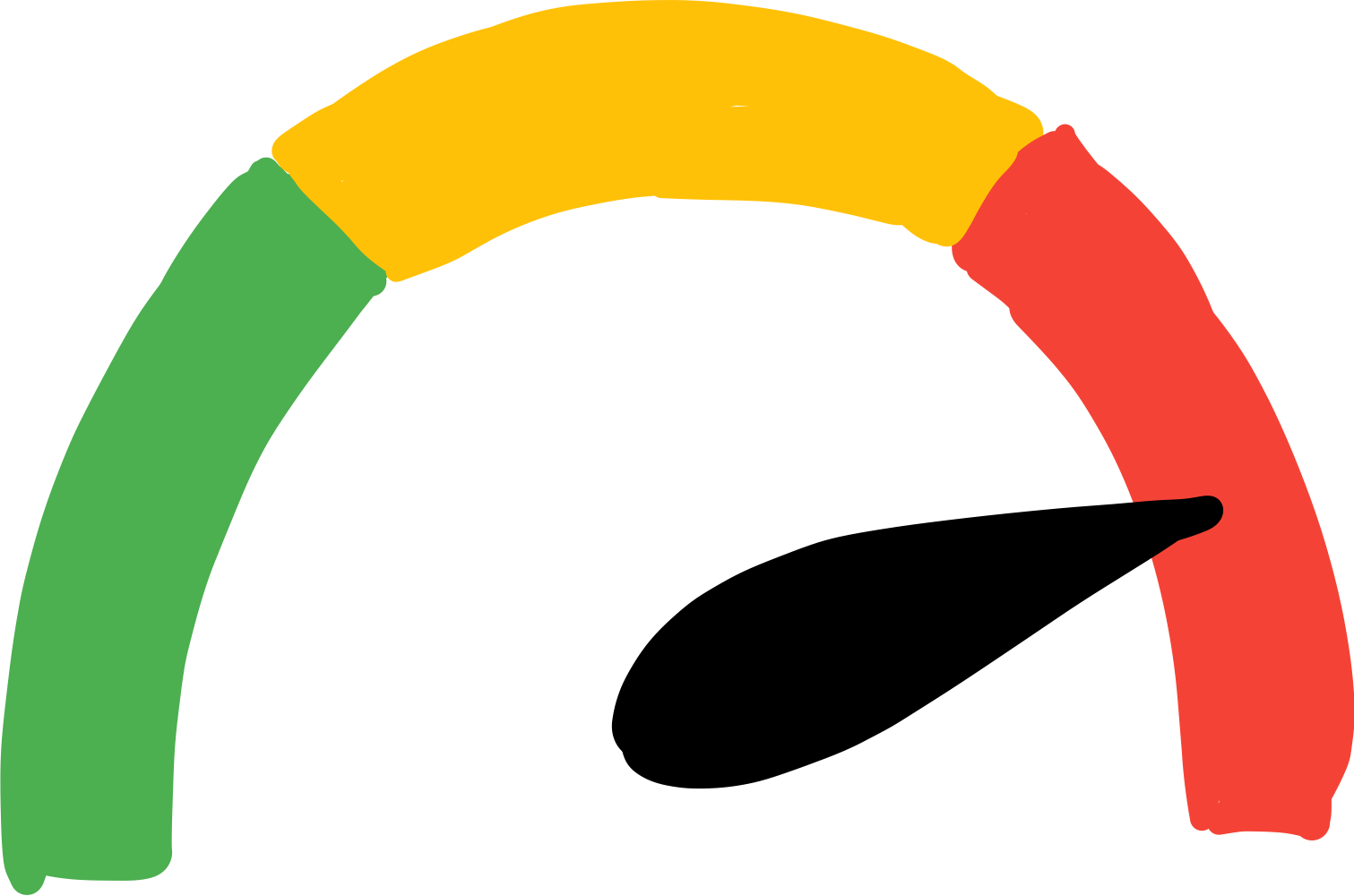 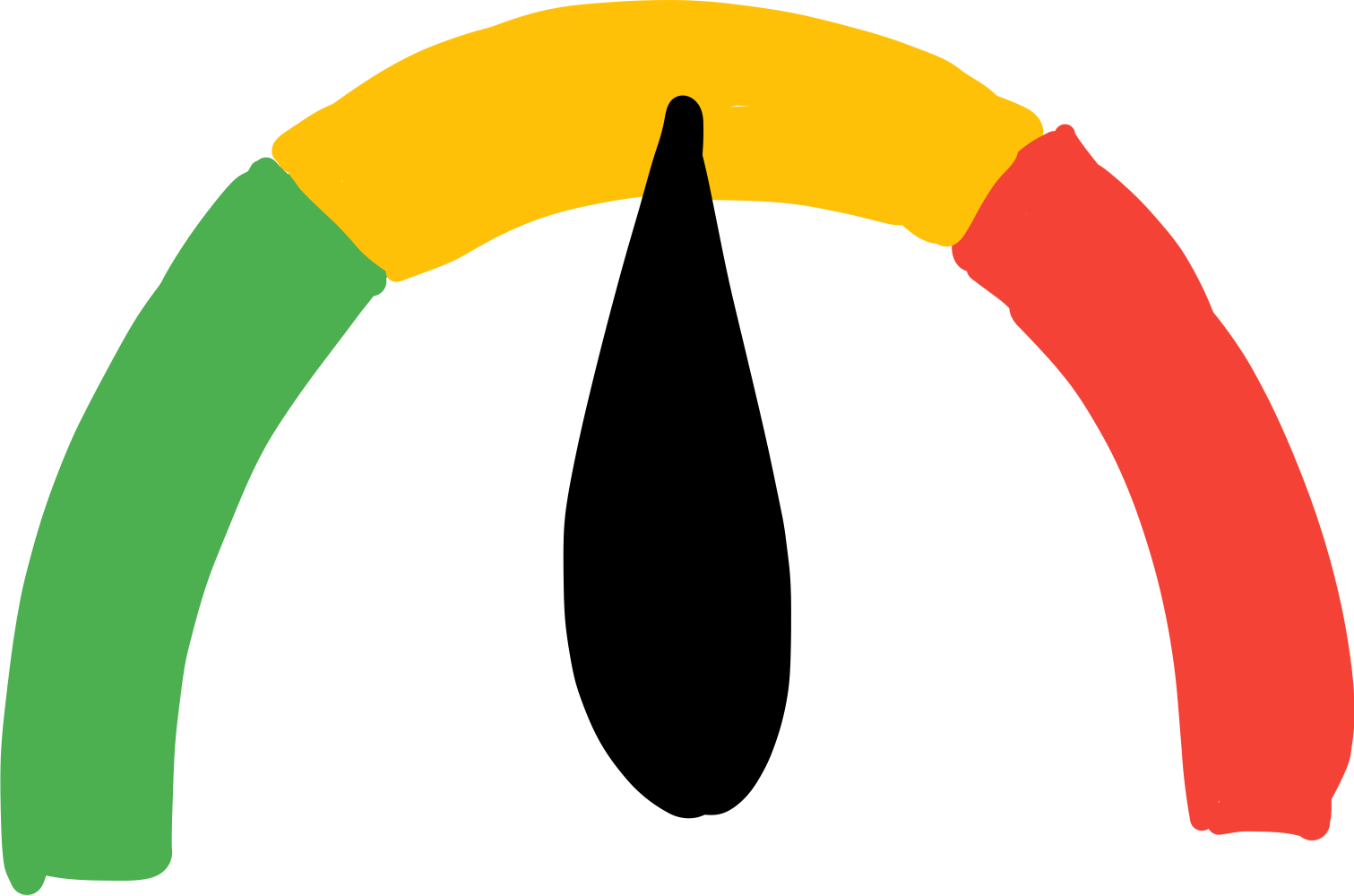 Complex Task
Add a past friend to your existing network.
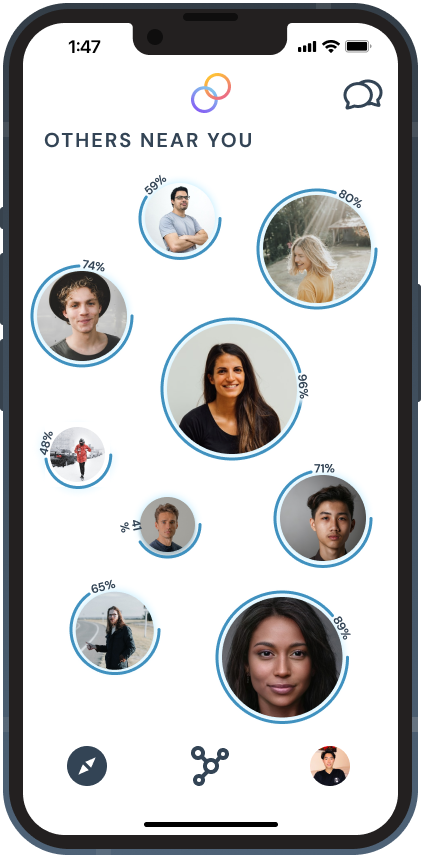 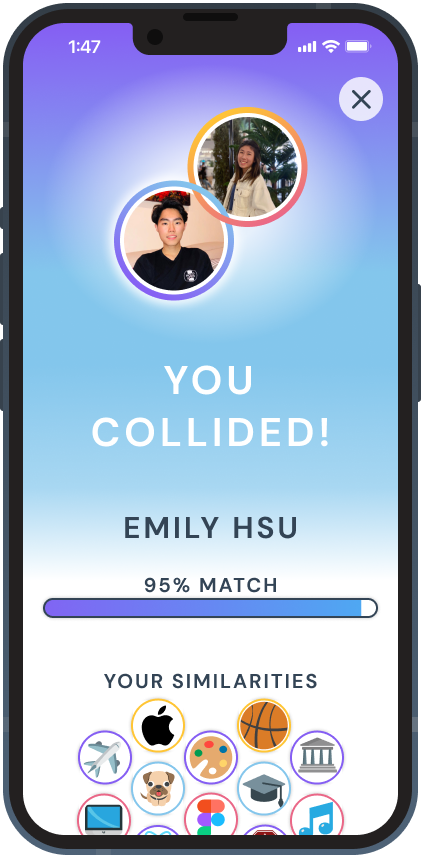 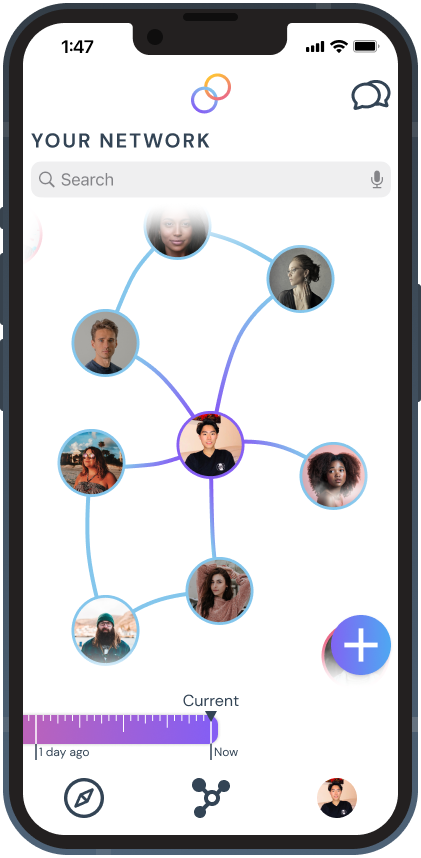 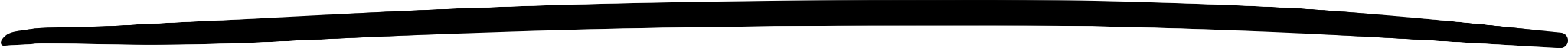 Usability Goals & Key Measurements
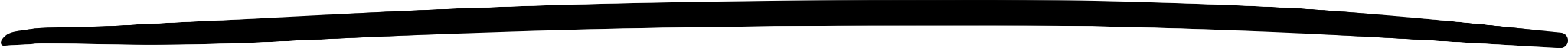 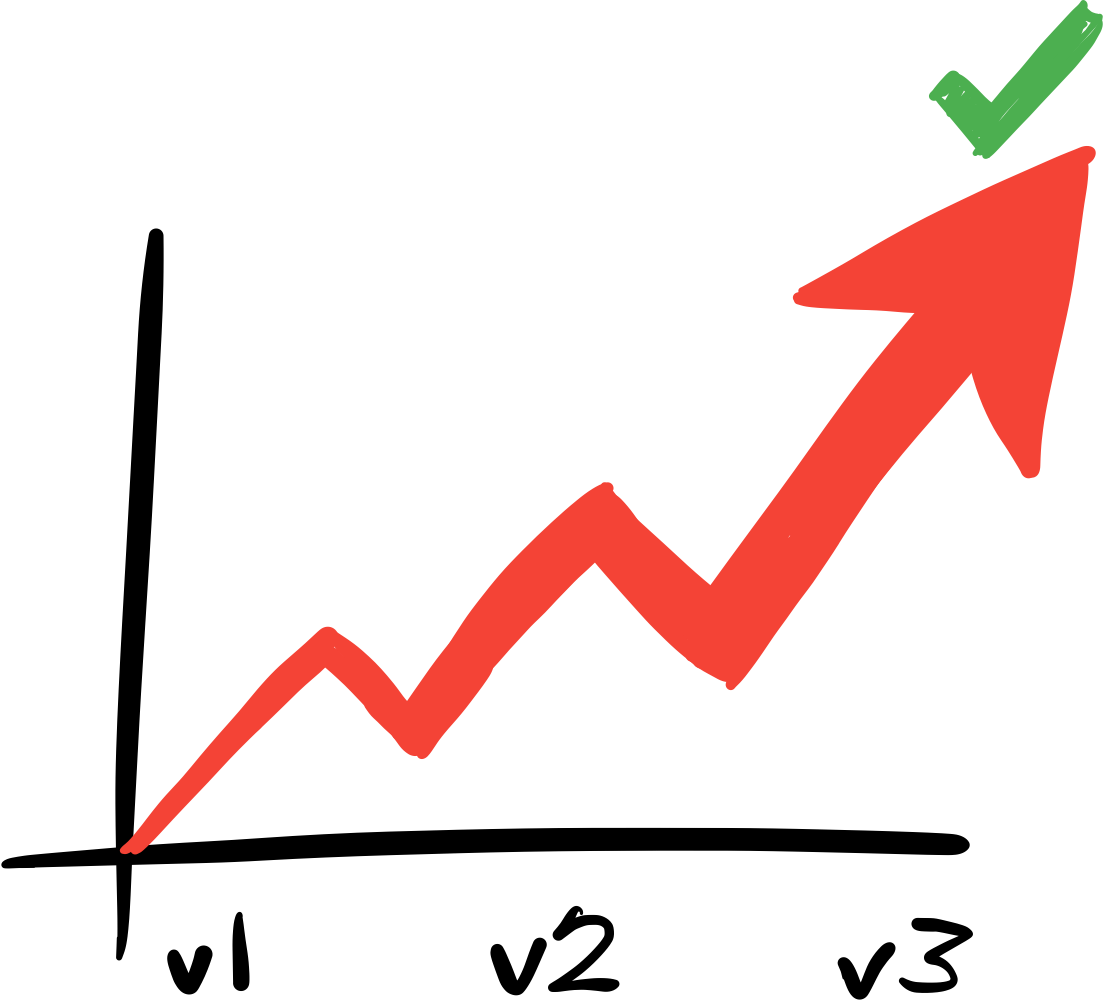 Usability Goals:
Robust
Efficient
Key Measurements
Observing how much Level of Interference was necessary for the user to complete the provided tasks

Asking each participants on intuitiveness of positioning, sizing, and form of objects in each screen in conveying their purpose
Usability Goals & Key Measurements
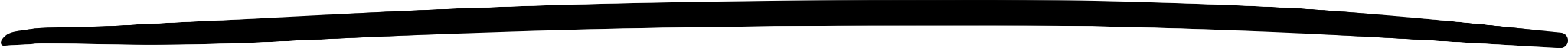 How our product is hitting usability goals:
Implementing minimalistic designs with each screen along with visual explanation(s) on screens where test users felt uncertainties in functionality, and placing permission modals in places where they felt unsafe sharing their information allow us to have a platform that is both robust and efficient.

To Continue Progression:
The medium-fi prototype must be have consistent, immediately-intuitive UI across all the tasks.
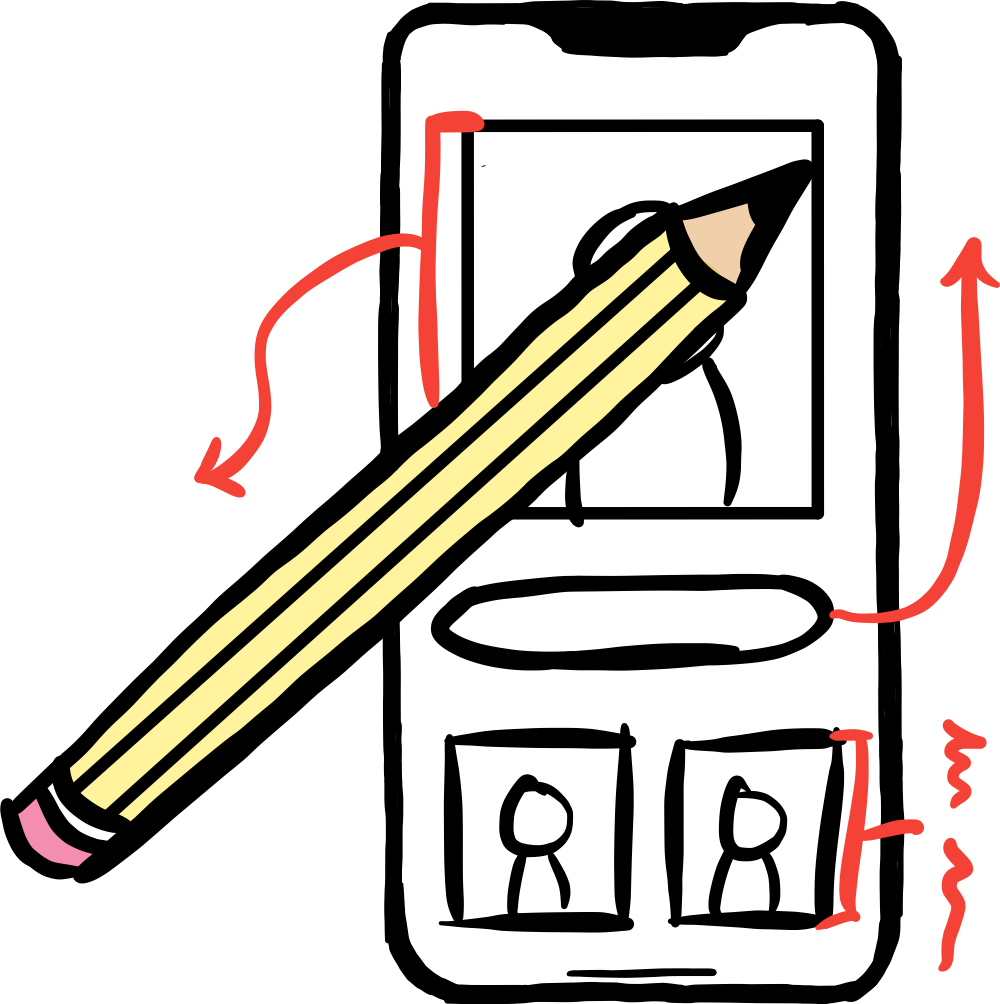 Revised Interface Design
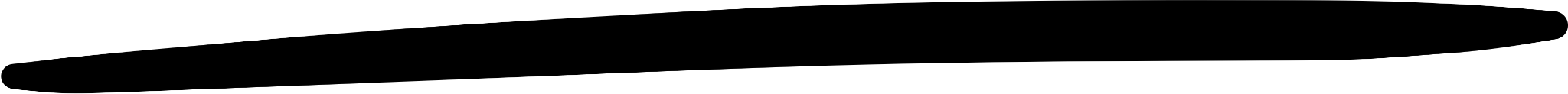 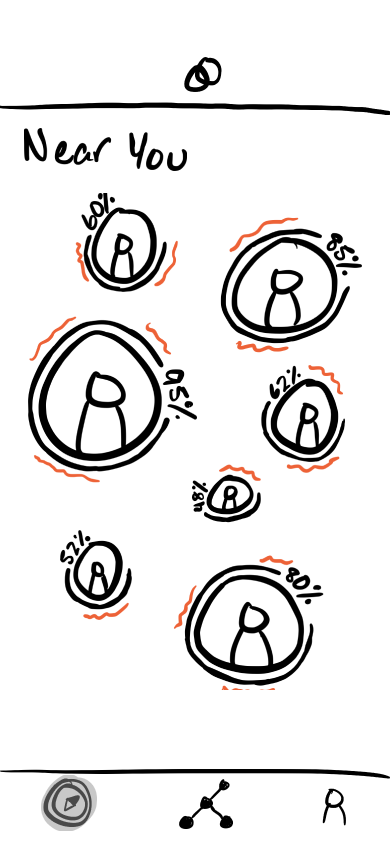 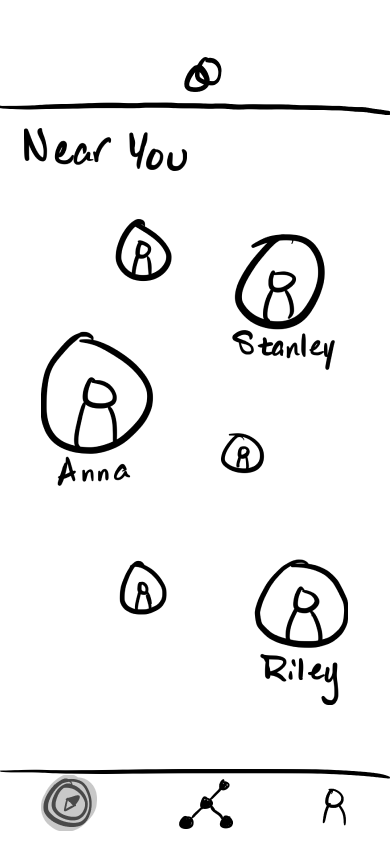 Major Design Change 1
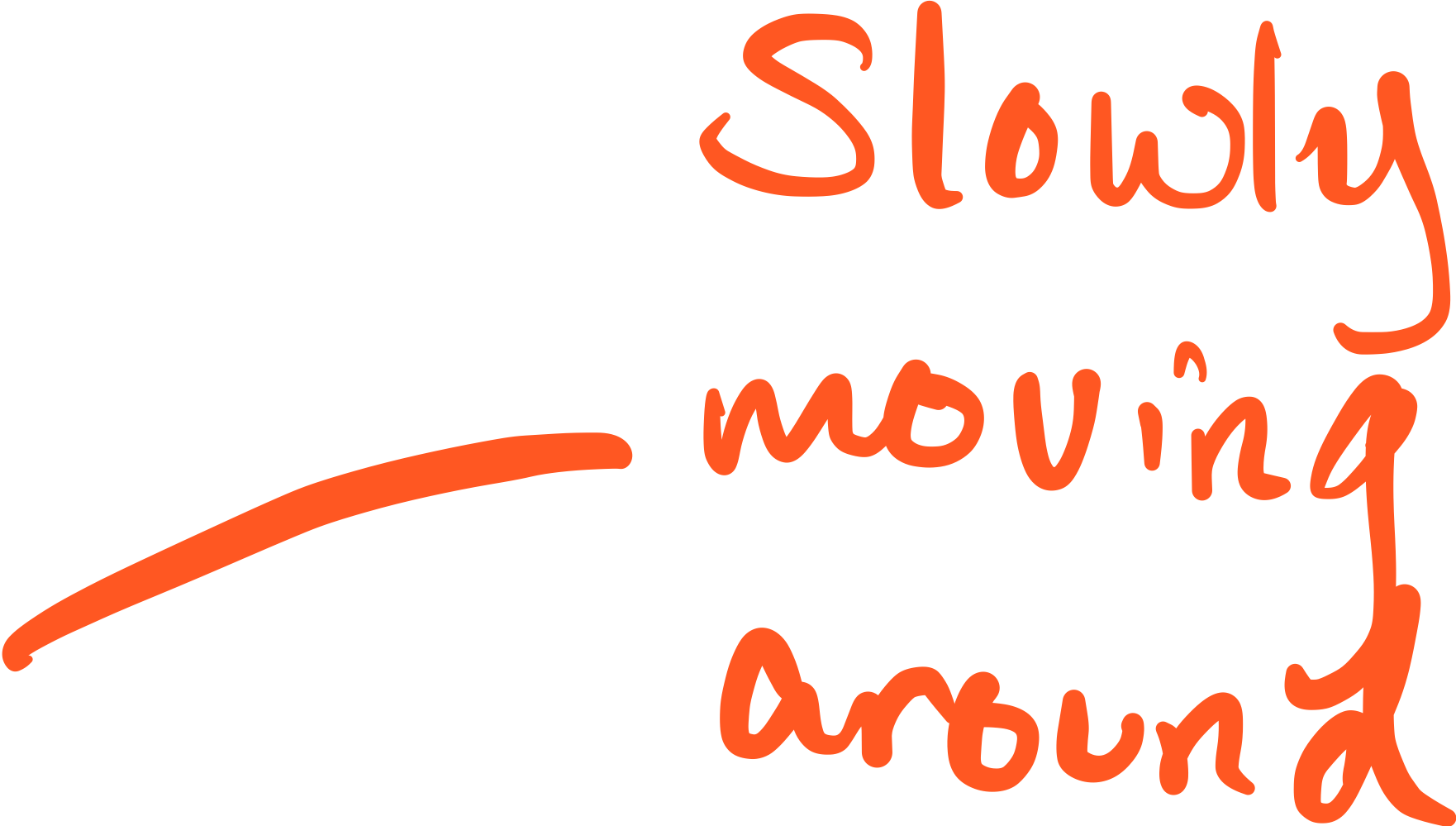 Near You
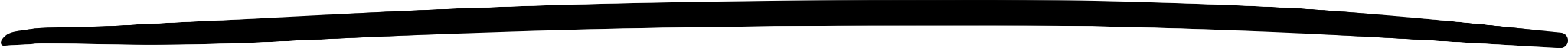 [Speaker Notes: Changes:
Removed names to prevent clutter.
Added percentage and stroke around bubbles.
Added movement indicator around bubbles.]
Before
After
Feedback: Users liked the different bubble sizes but was unsure if it meant distance or compatibility.
Change 1: We added match percentage and proportional stroke around bubbles.
Users will know that bubble sizes are proportional to their match score instead of their distance by seeing bigger bubbles with larger scores. 
Change 2: Bubbles will bob around slowly instead of staying fixed.
To further dissociate bubbles with distance (prevent the idea that the screen is a map), the bobbing will indicate that bubble positions are random, not fixed in place by distance as a map would be.
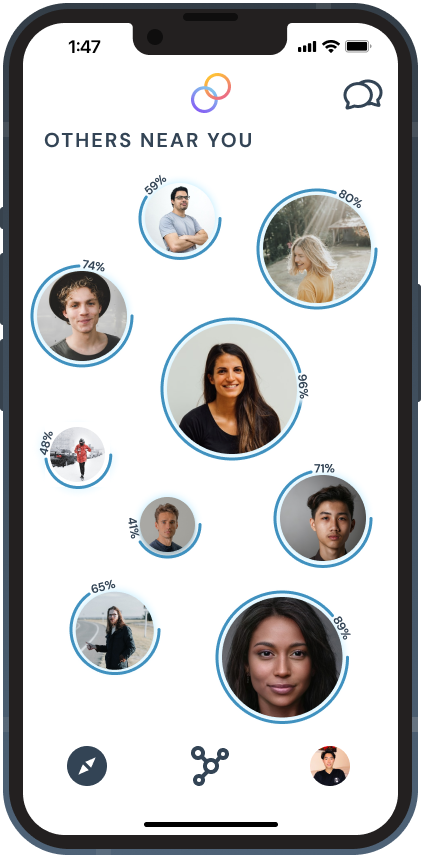 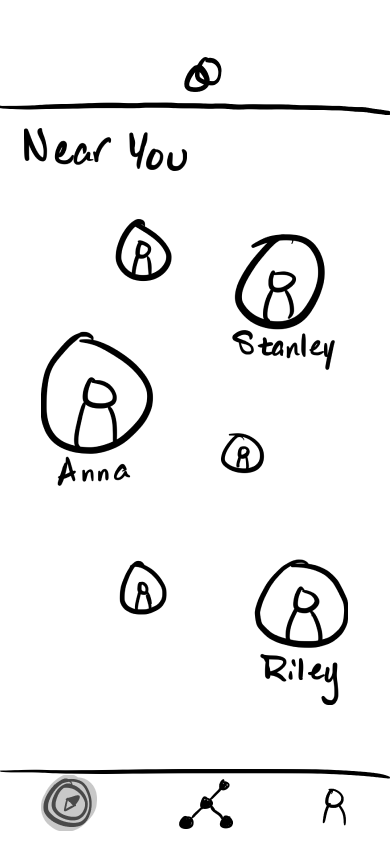 [Speaker Notes: Changes:
Removed names to prevent clutter.
Added percentage and stroke around bubbles.
Added movement indicator around bubbles.]
Task #1
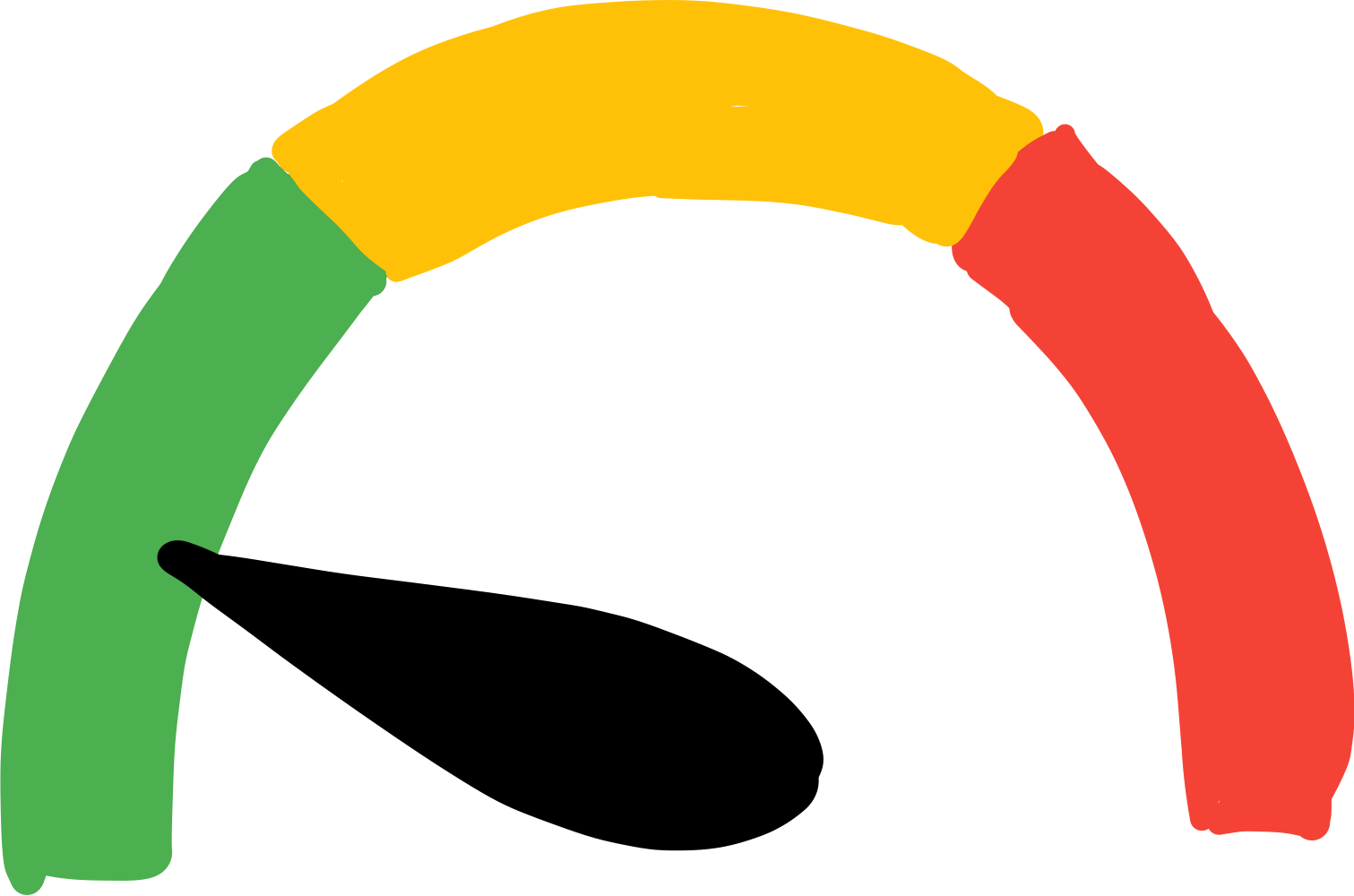 Befriend someone near you (Anna) with similar interests.
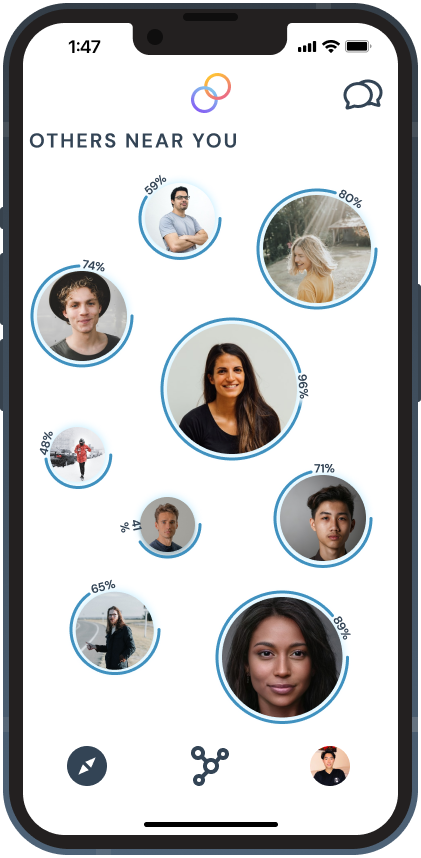 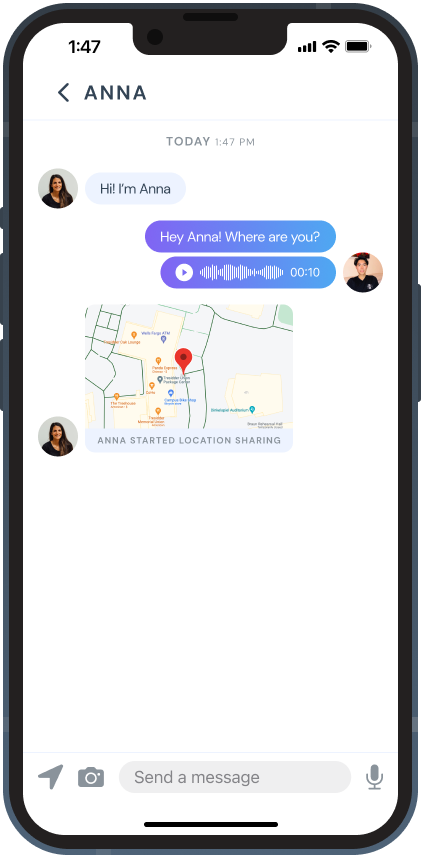 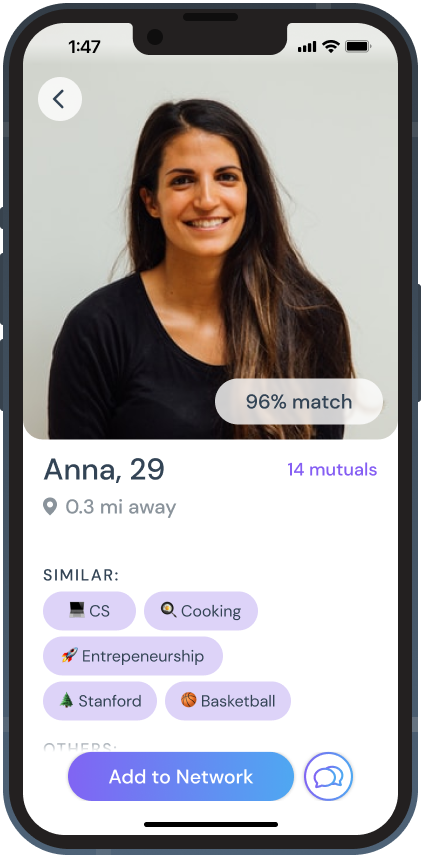 Click Message icon to send a message to Anna (optional).
Click on a bubble to see someone’s profile.
Select Add to Network to finish task (sends request). End of task.
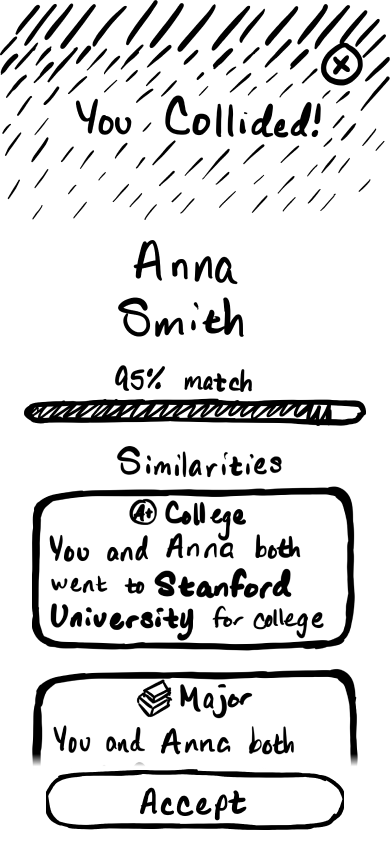 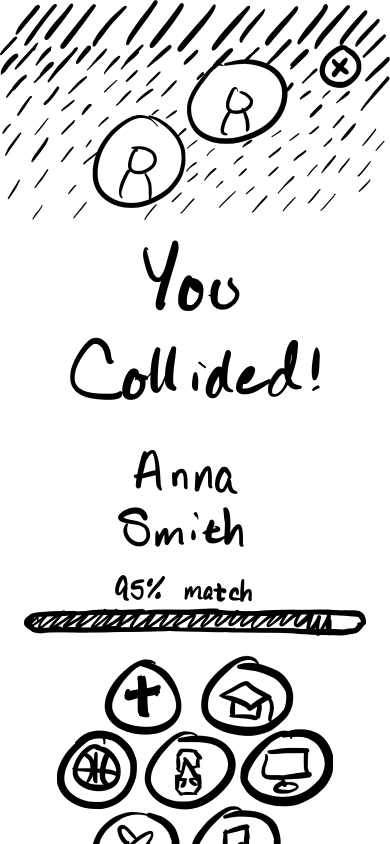 Major Design Change 2
Collision
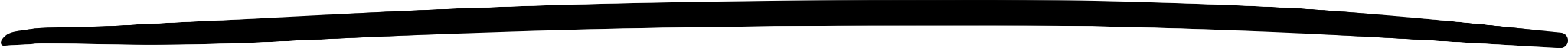 [Speaker Notes: Changes:
Removed names to prevent clutter.
Added percentage and stroke around bubbles.
Added movement indicator around bubbles.]
Before
After
Feedback: Users said they would not look down at phone while talking.
Change 1: We replaced the similarities list with icons diagram.
While users are walking or talking to the other person, they are unlikely to look down at their phones for a prolonged time, so we want them to get a general gist with a glance.
Feedback: Users were unsure what “accepting” a collision entailed.
Change 2: We replaced “Accept with 3 buttons stating explicit actions.
This eliminates users’ confusion and concerns on privacy, and creates more options for them to evaluate and interact with the match before having personal interaction.
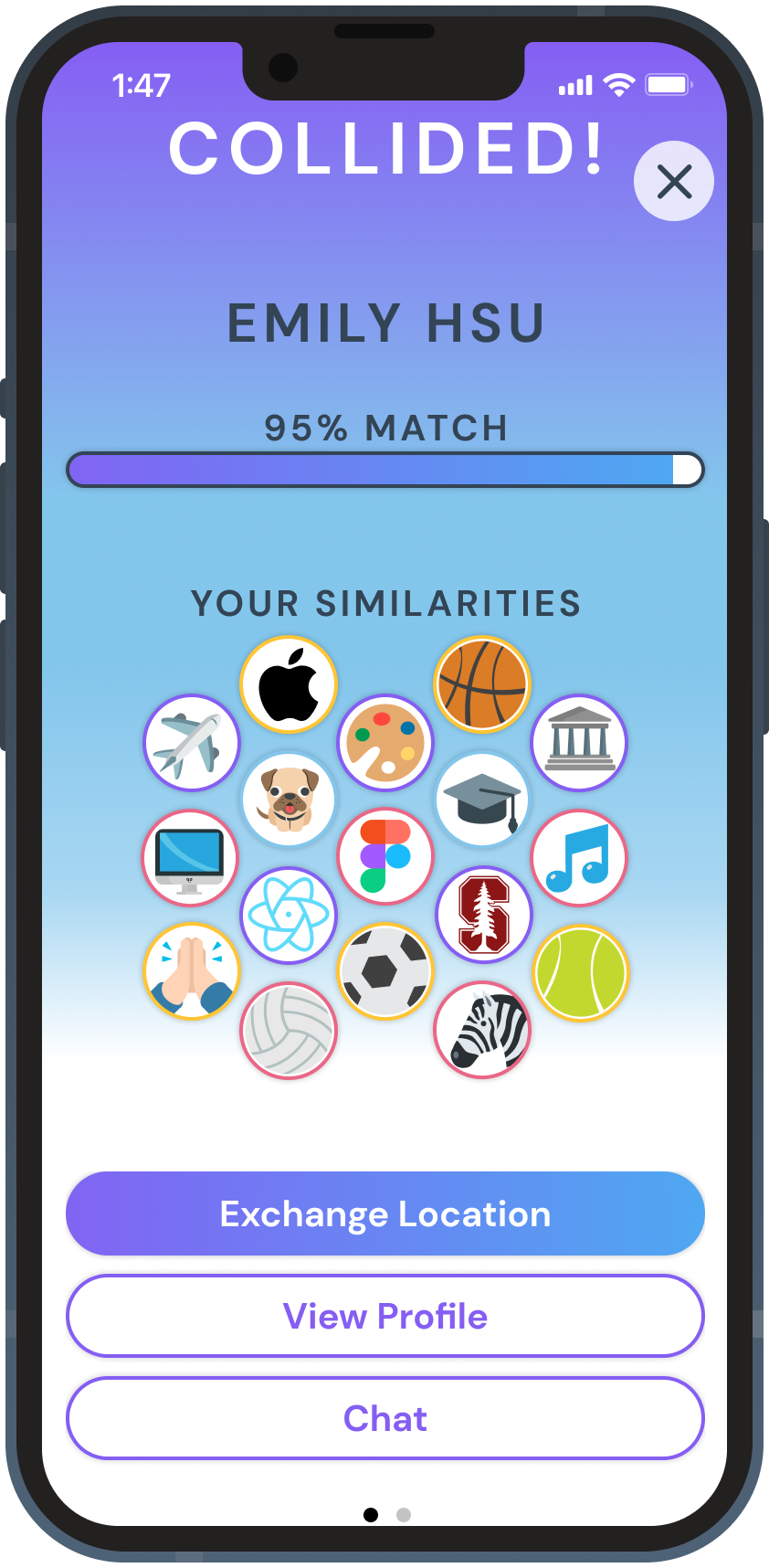 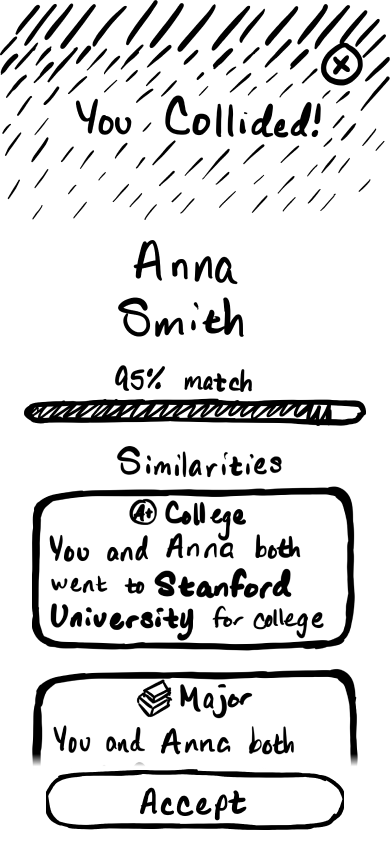 Scrolled down
[Speaker Notes: Changes:
Removed names to prevent clutter.
Added percentage and stroke around bubbles.
Added movement indicator around bubbles.]
Task #2
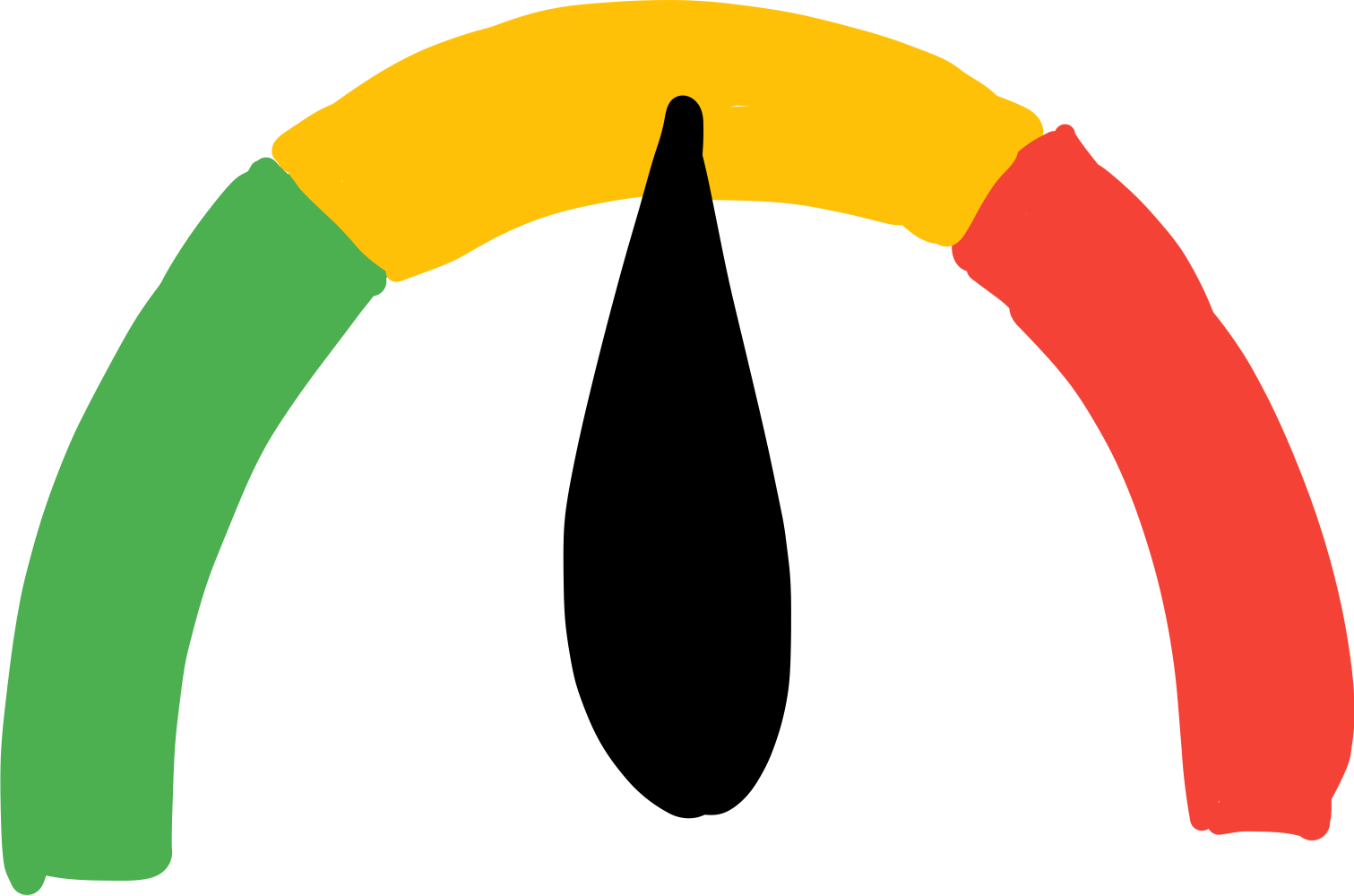 Start a conversation with someone (Emily) in person.
Swipe between screens
Swipe between screens
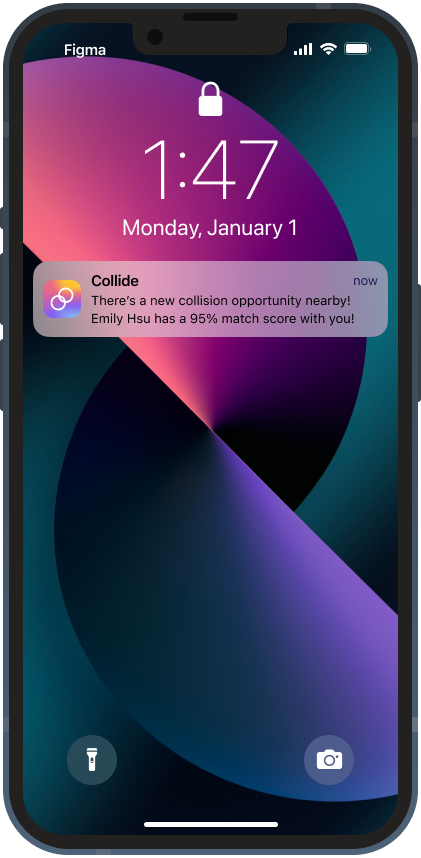 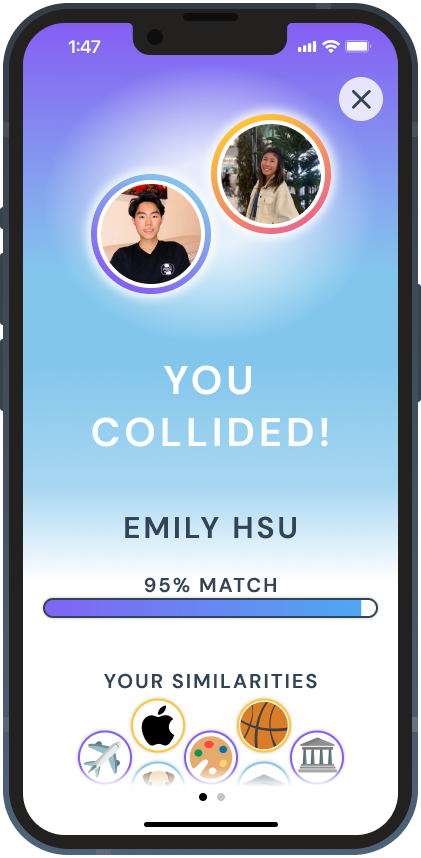 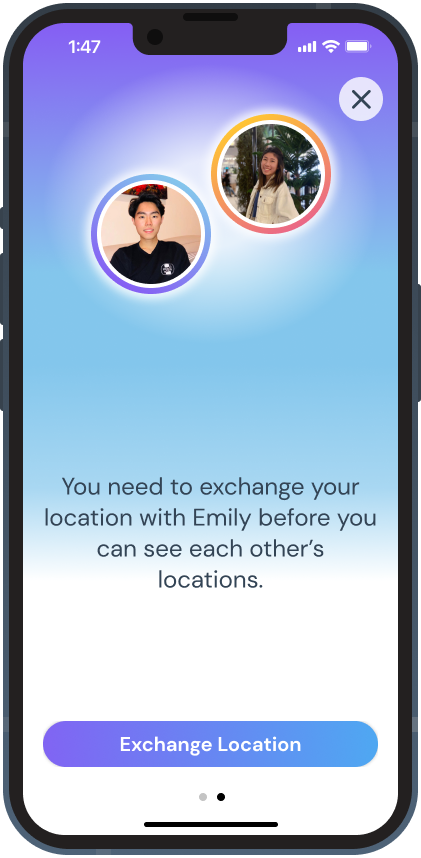 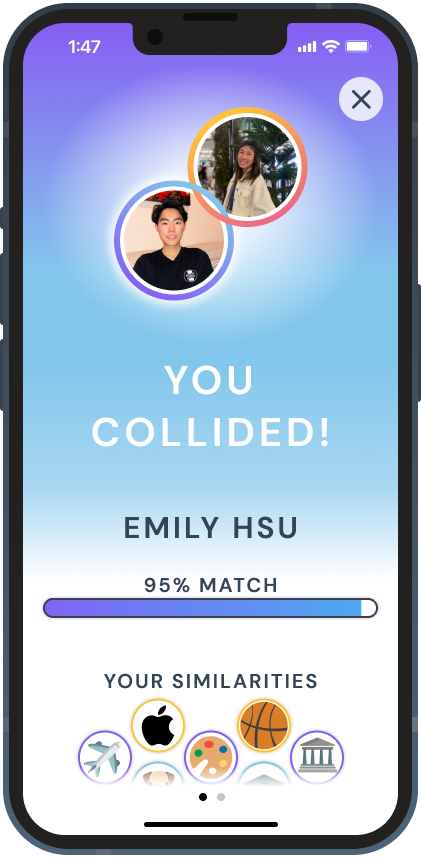 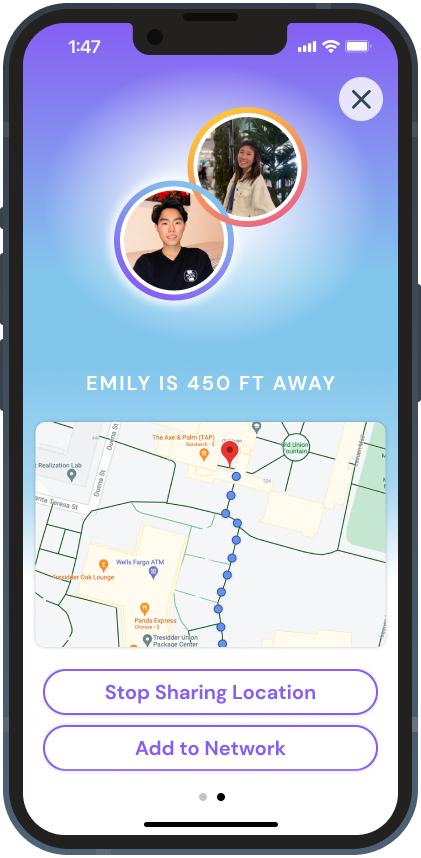 Received notification. Click to open app.
View similarities. Choose to view profile or share location.
Choose to exchange location.
Ability to see similarities while location sharing.
Locate person with map. Choose to add to Network. End of task.
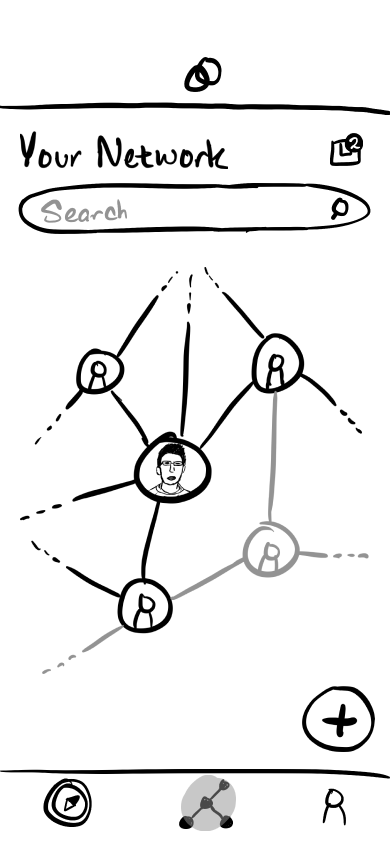 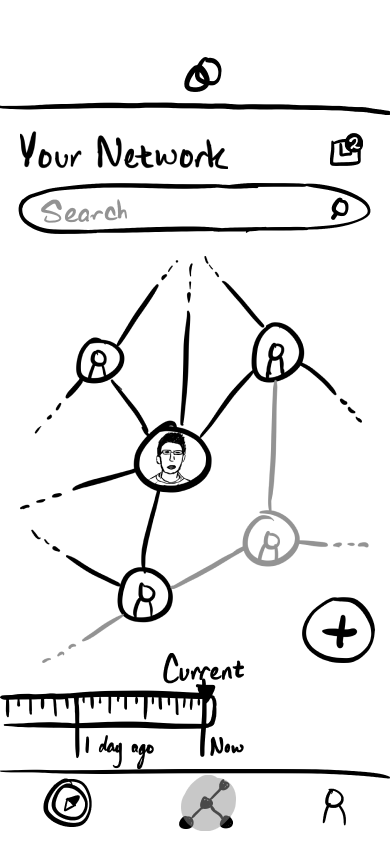 Major Design Change 3
Network
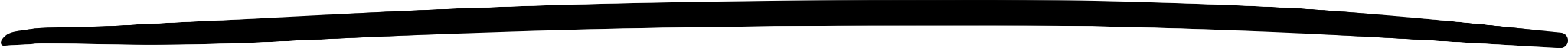 [Speaker Notes: Changes:
Removed names to prevent clutter.
Added percentage and stroke around bubbles.
Added movement indicator around bubbles.]
Before
After
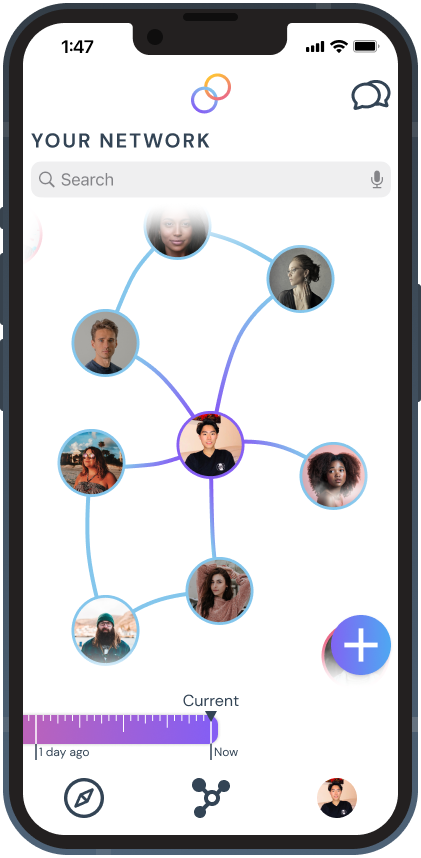 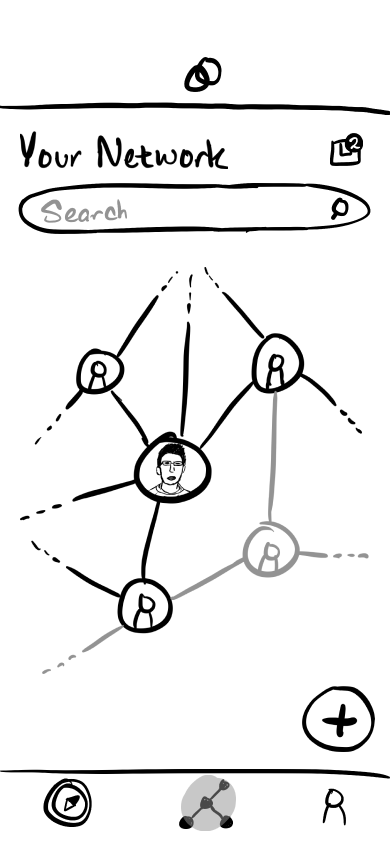 Feedback: Users try to click on picture of self when adding a friend.
Change 1: We indicate yourself with a different color.
The purple differentiates the user from the rest of the people and makes the center of the network clear.
Feedback: Users really enjoyed the network concept
Change 2: Make interface more interactive (zoom, scroll, etc) and added a timeline filter.
This makes the tree building process more fun and makes filtering out earlier connections easier
[Speaker Notes: Changes:
Removed names to prevent clutter.
Added percentage and stroke around bubbles.
Added movement indicator around bubbles.]
Task #2
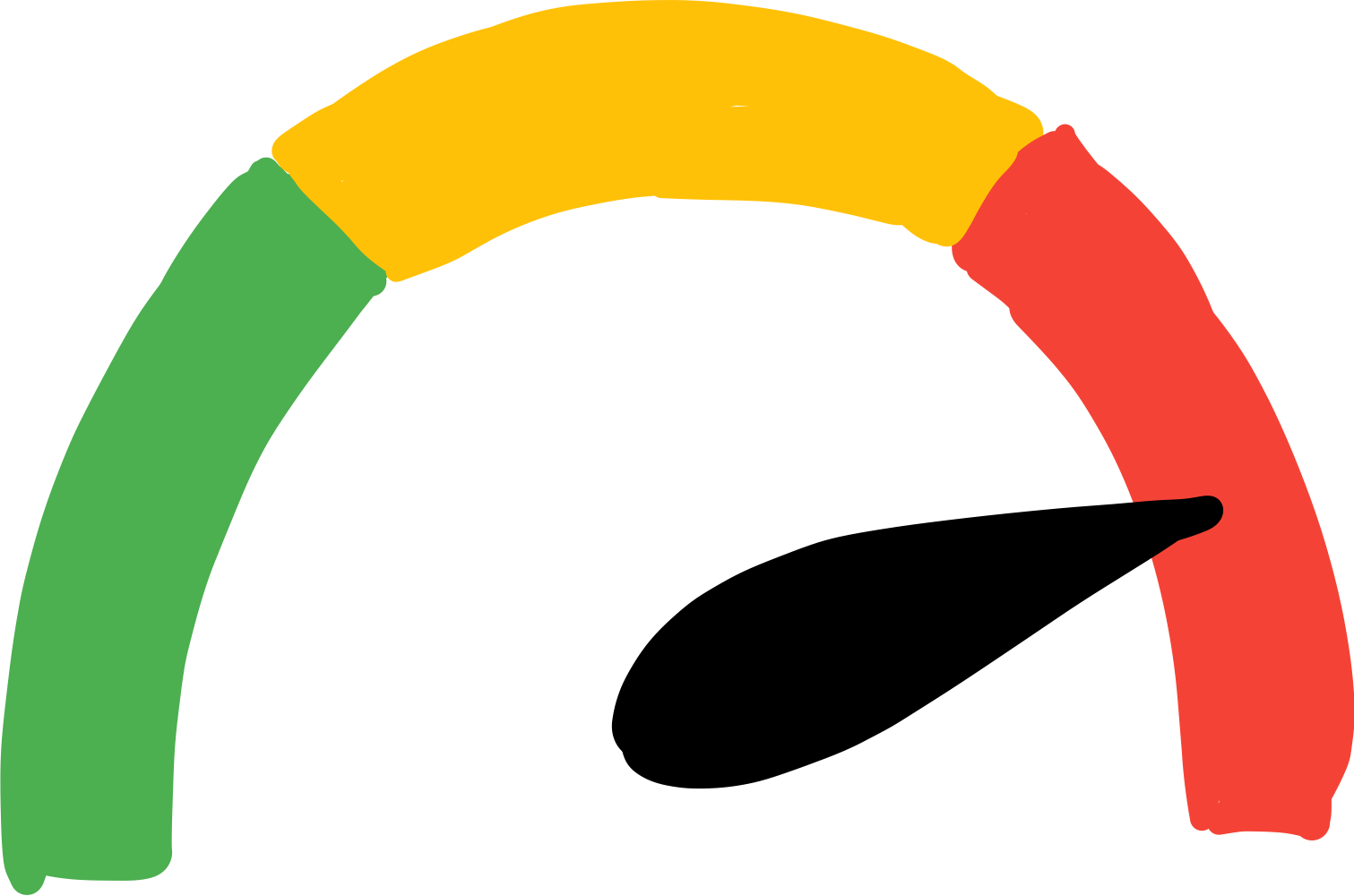 Add a past friend (Ekin) to your existing network
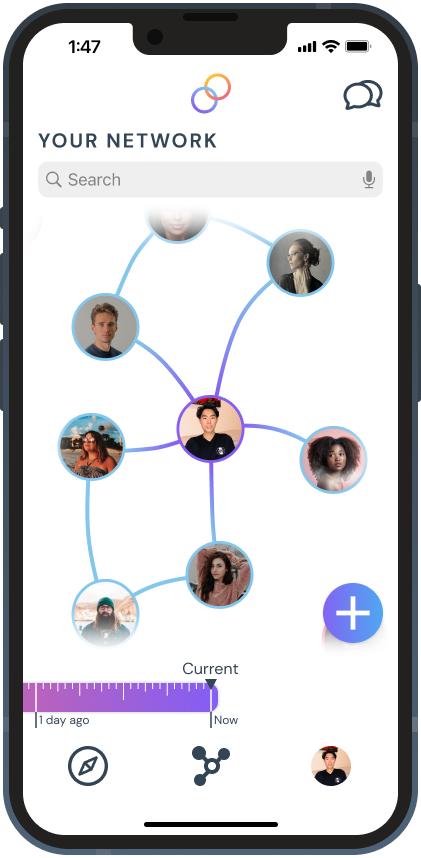 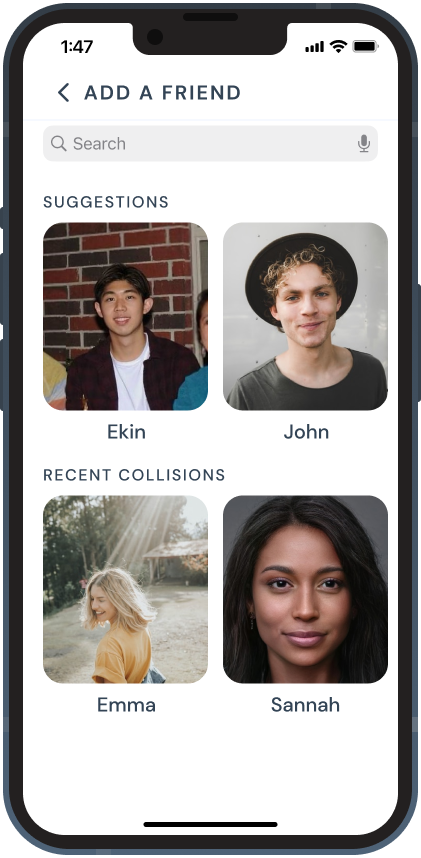 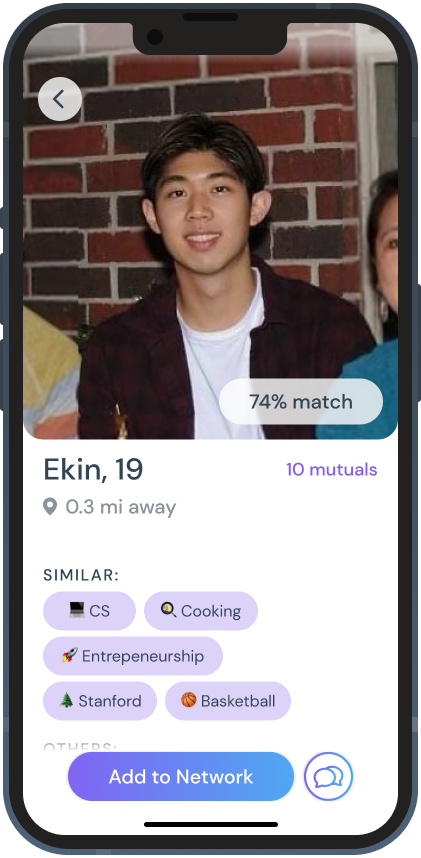 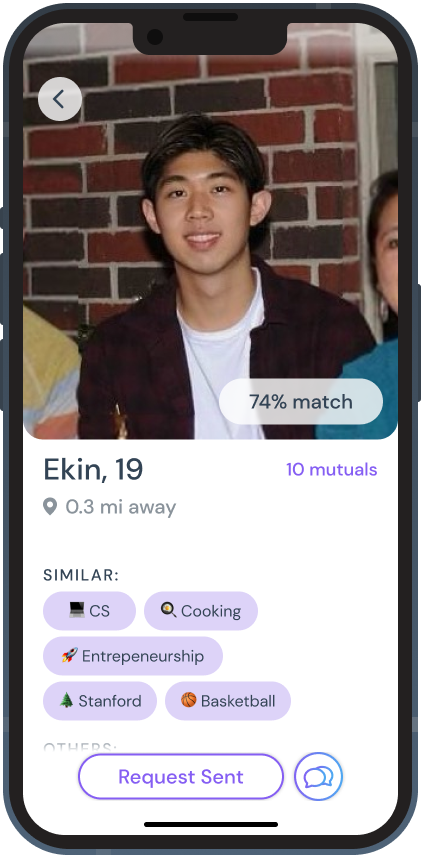 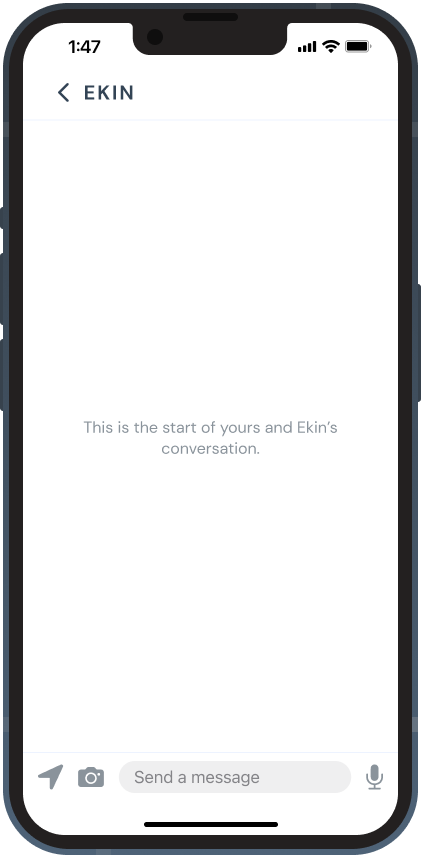 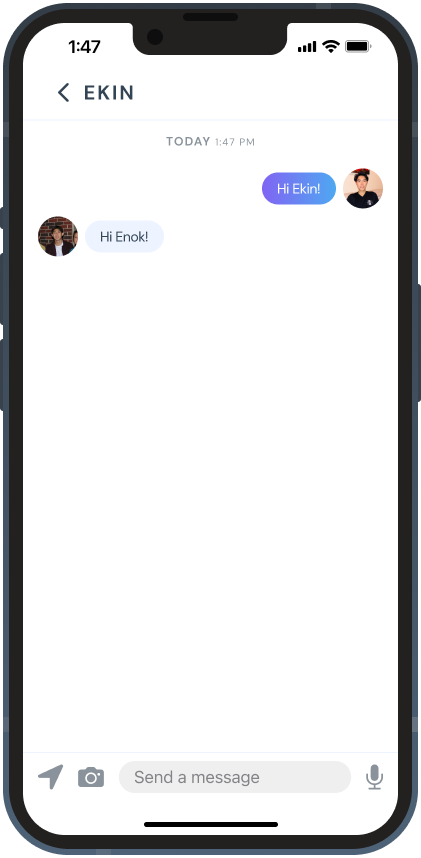 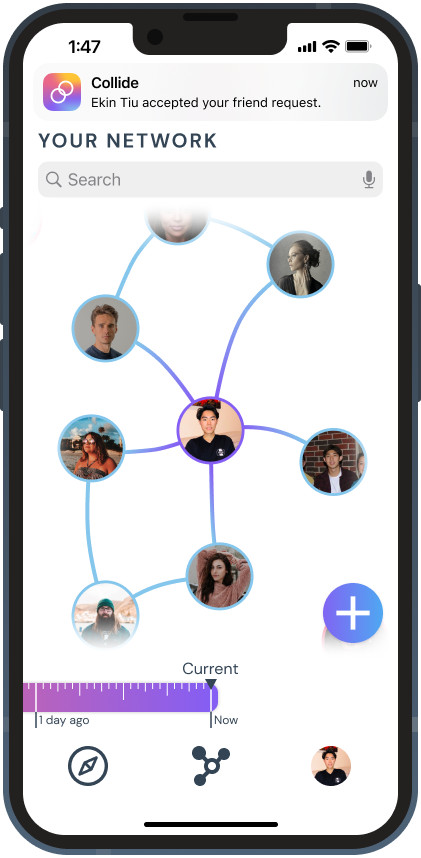 Ekin accepts request. End of task.
Click “+” button to add friend
Click Ekin from suggestions.
Request to add Ekin to network.
Use message icon to send message.
Send message by clicking text field.
Go back to main network page.
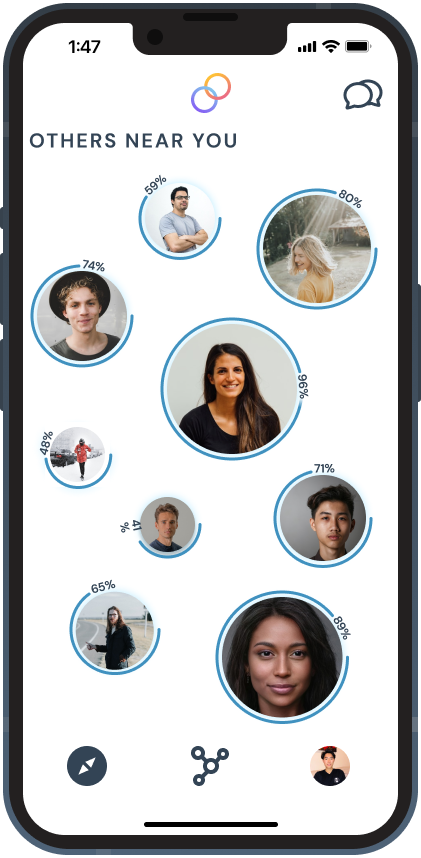 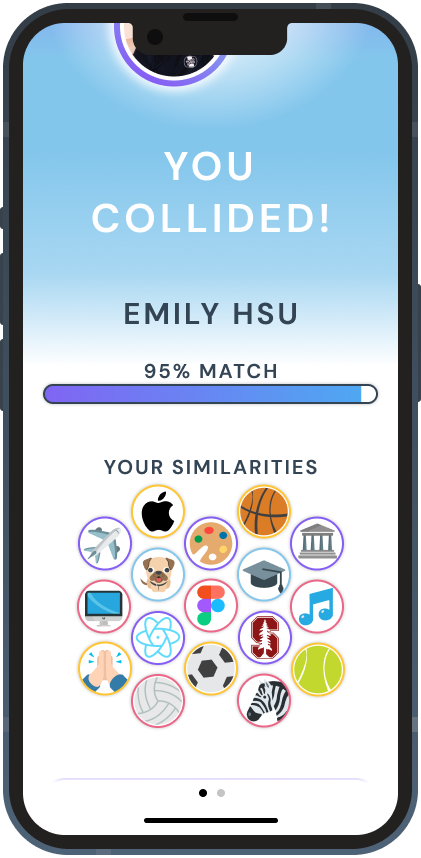 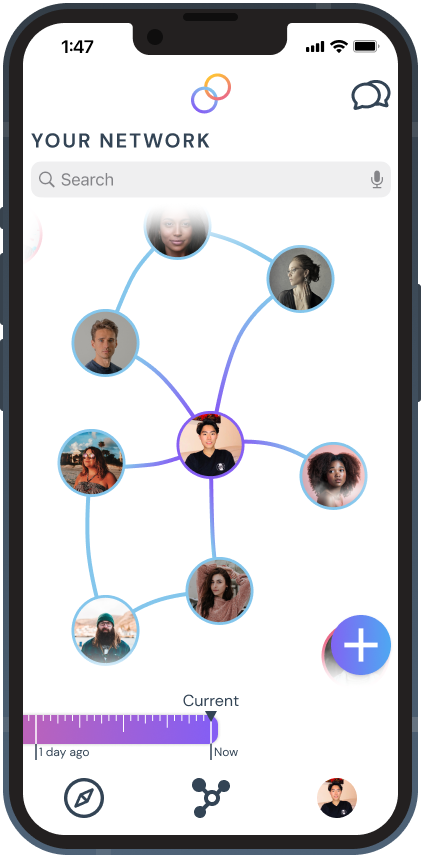 Prototype
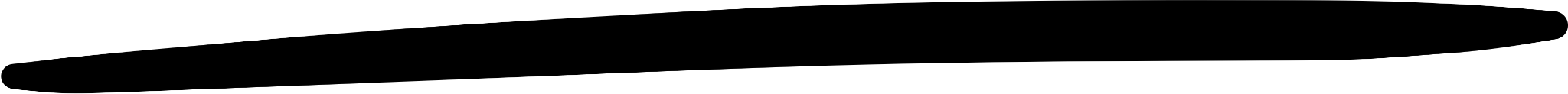 Design / Prototyping Tools
We used Figma to create the med-fi prototype, since it allows users to both: 
explore our graphical user interface, 
and navigate through our intended task flows.
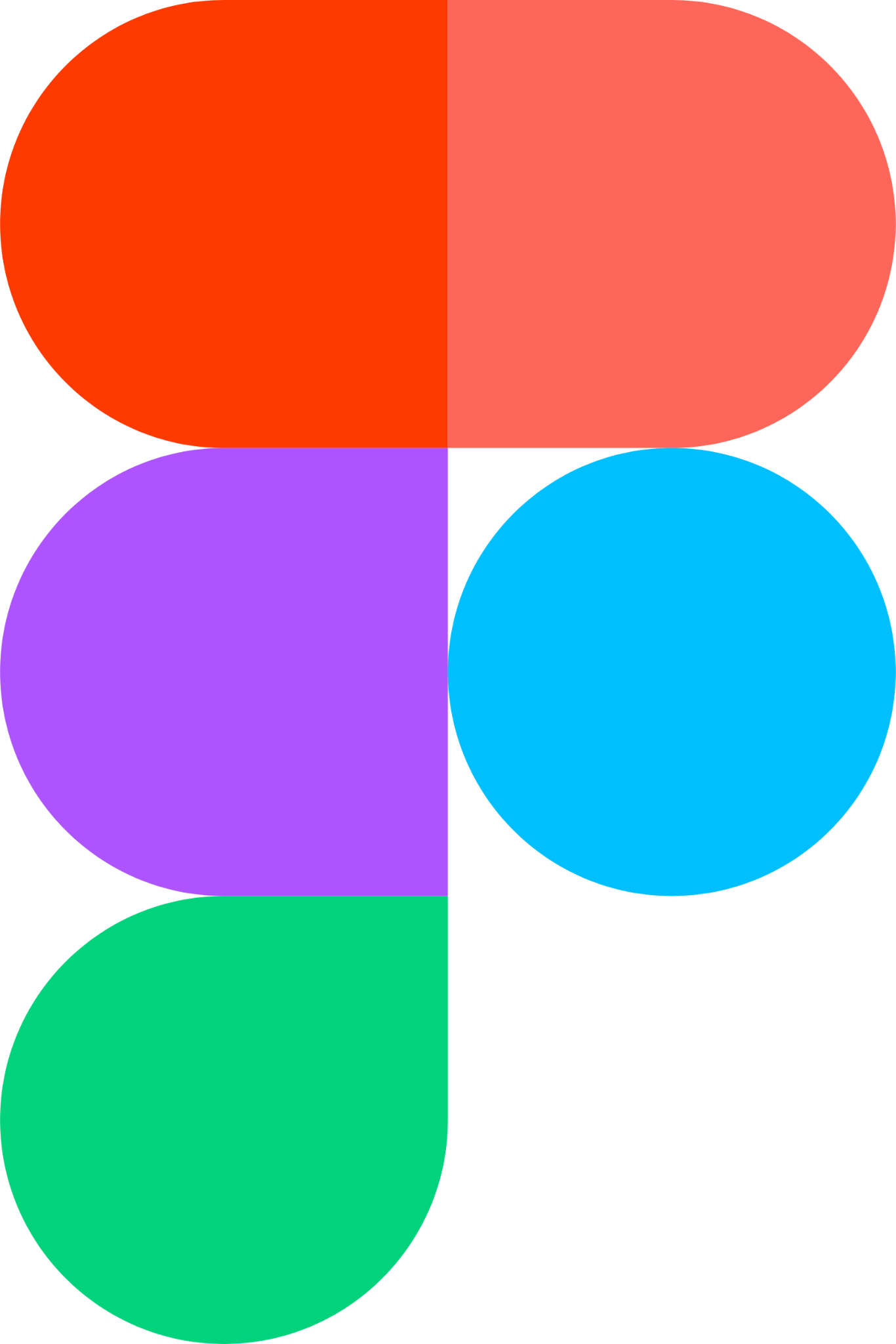 What was easy: 
Learning curve not steep, very accessible
Experimenting and collaborating on UX design
What was hard: 
Making animations – frame by frame
Setting up swiping between pages
Limitations / Tradeoffs
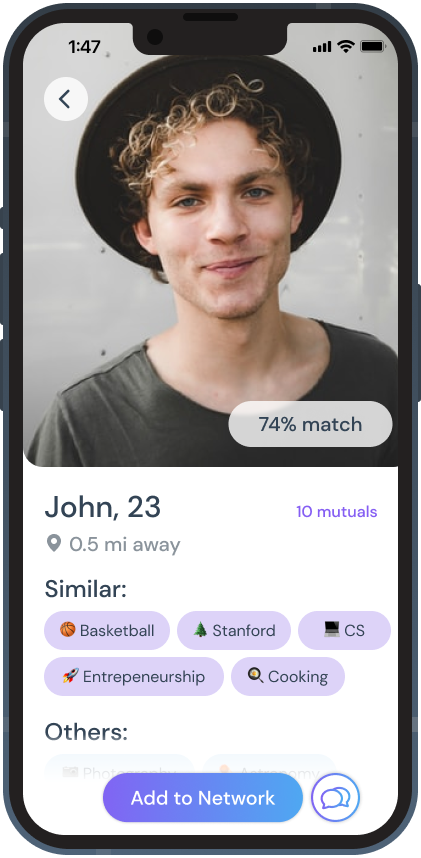 Users can’t add their own interests to the prototype 
Not necessary since prototype cannot match users anyways
All other profiles and locations (map) are hard coded 
Hard (almost impossible) to obtain this information through Figma
Not required to test user experience with task flows
Sample profile with fake interests
Limitations / Tradeoffs cont.
User can’t interact with his/her own profile screen 
Not included since this is not related to any of our three primary tasks 
CON: Many buttons in our task flows could navigate to profile screen, but we are forced to restrict navigation since the screen is not yet developed
Can only add certain people to their network (not all profile buttons are clickable)
Would be time-consuming to create med-fi screens for each fake profile
One fake profile is enough to see how users engage with another person’s profile
CON: Users forced / restricted to a subset of possible task flows
Wizard of Oz Techniques
Suggestions to Add to Network
Matching Algorithm
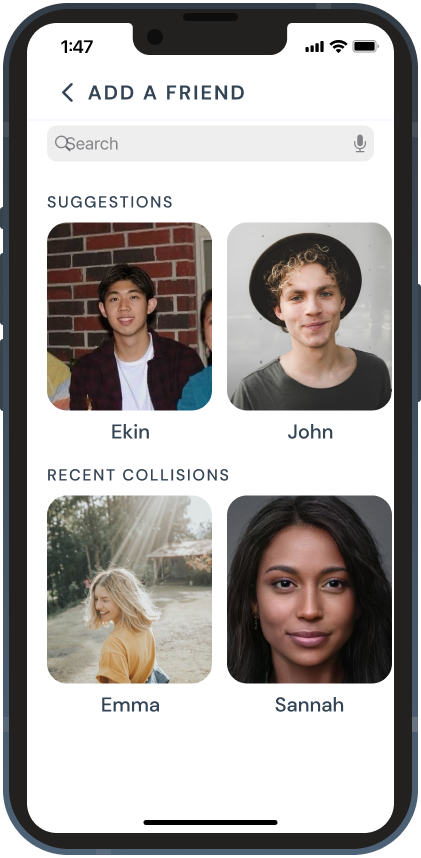 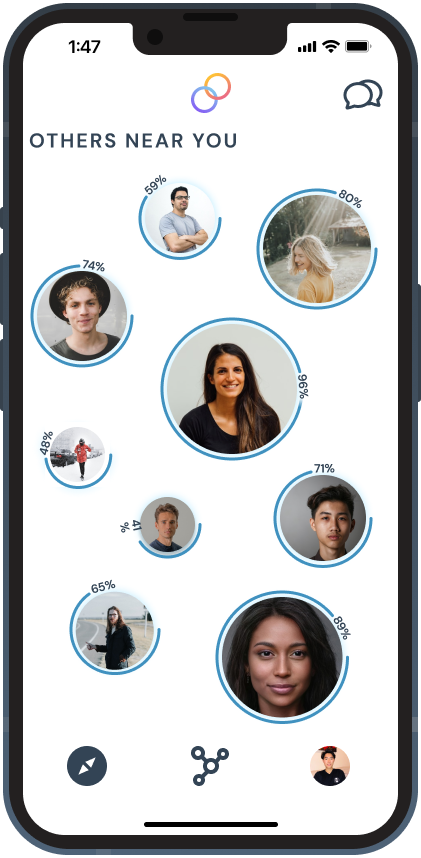 A suggestions algorithm would be impractical without having existing users, so we make fake suggestions for past friends to add on the platform.
No matching algorithms, so we act as the matching algorithm by hard coding fake match scores.
Hard-Coded Features
Network
Map to Find Match
Profile Information
We use a screenshot from Google Maps, and do not use any real location information.
All connections to other users on the platform at each time stamp are manually created.
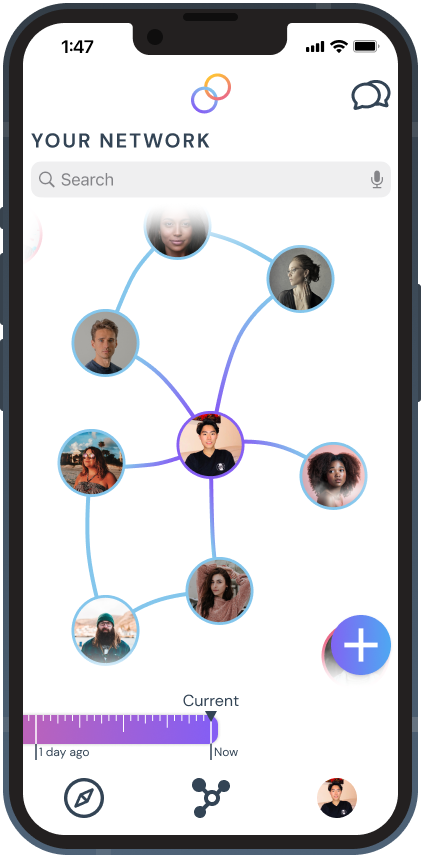 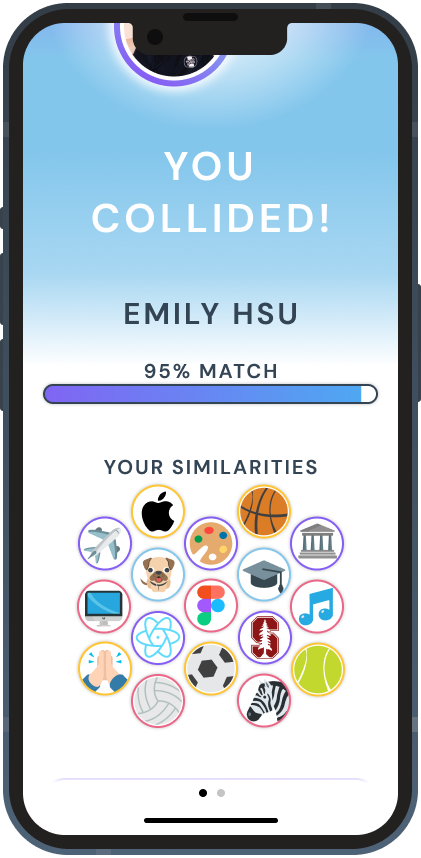 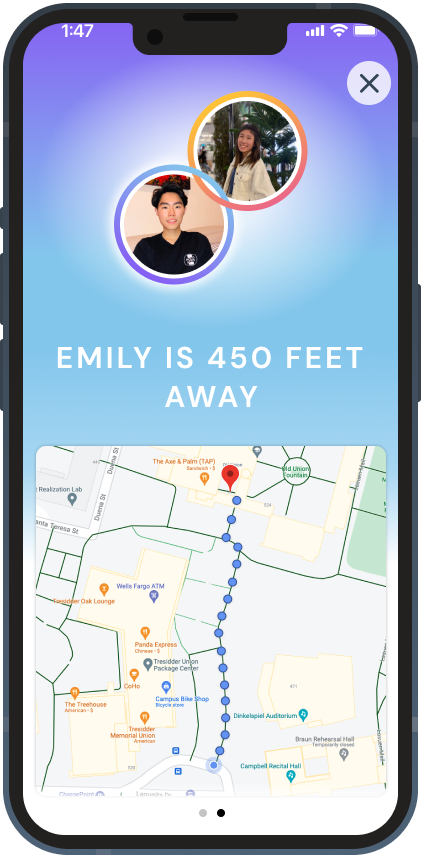 WHY Hard Coded? 
No users on the platform, 
No way to extract this information (profiles and location)
not necessary to test user experience and task flows.
All profiles, shared interests, and match scores are hard-coded elements in all screens.
Summary of Improvements
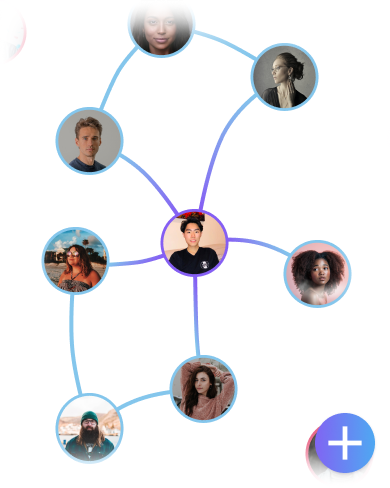 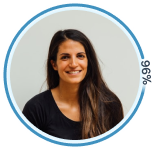 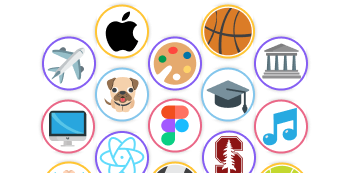 Replaced “Similarities” list with bubbles showing similarities with icons
Indicated self with a different color to help users distinguish between bubbles, and made network interactive (e.g. scroll, zoom, etc)
Added match percentages to people’s bubbles on potential matches Home Screen